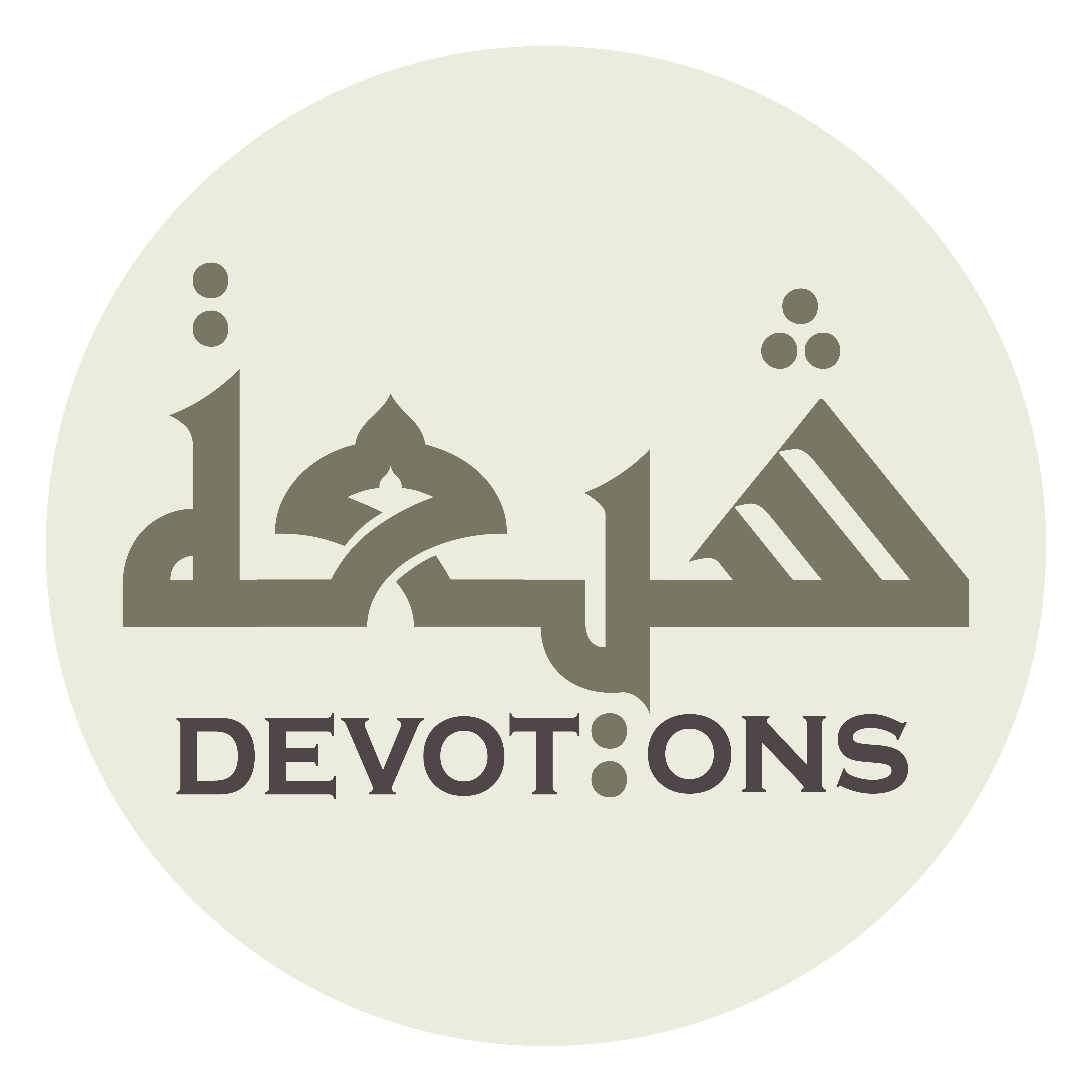 Dua 19 - Sahifat Sajjadiyyah
اَللَّهُمَّ اسْقِنَا الْغَيْثَ
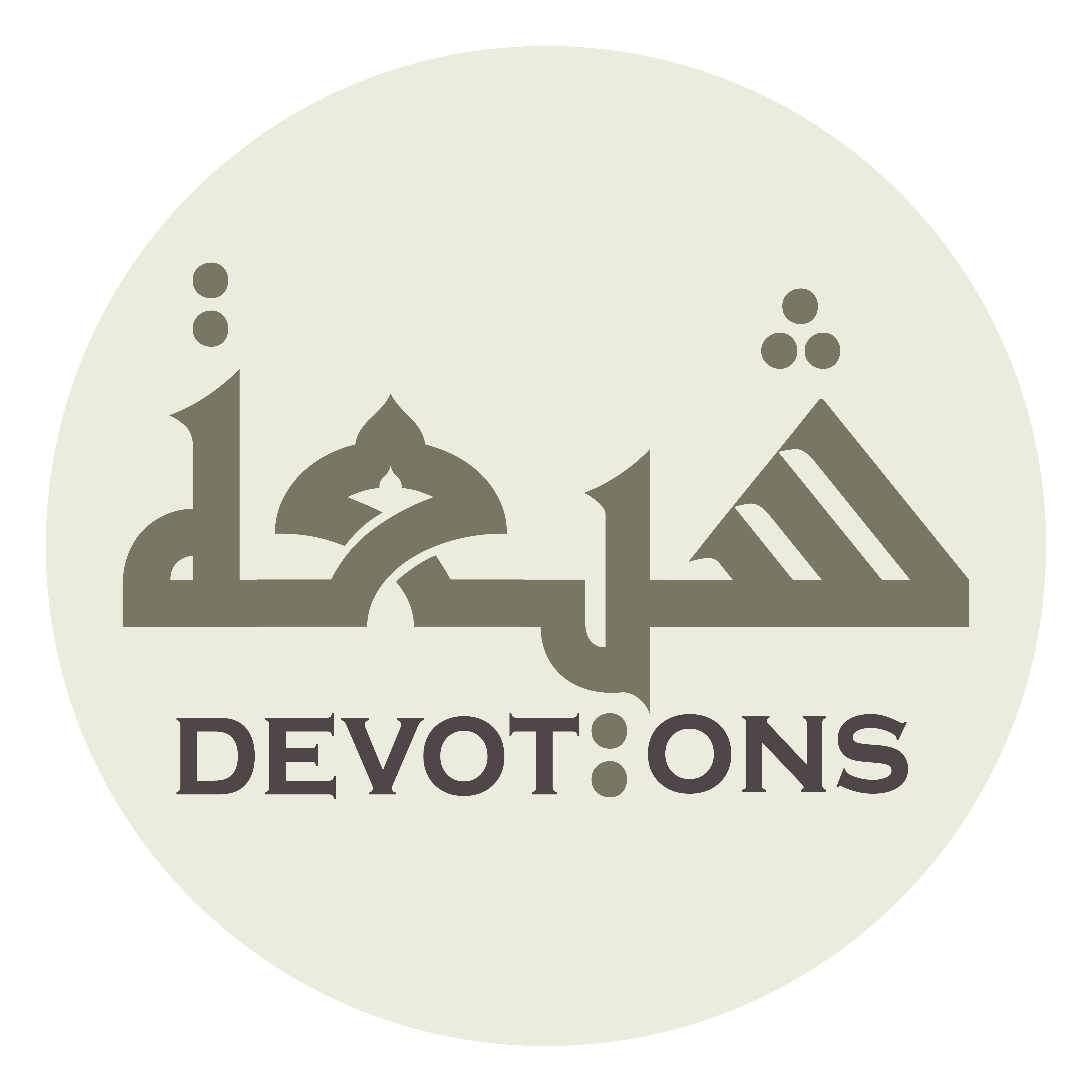 اَللَّهُمَّ صَلِّ عَلَى مُحَمَّدٍ وَ آلِ مُحَمَّدٍ

allāhumma ṣalli `alā muḥammadin wa āli muḥammad

O' Allāh send Your blessings on Muhammad and the family of Muhammad.
Dua 19 - Sahifat Sajjadiyyah
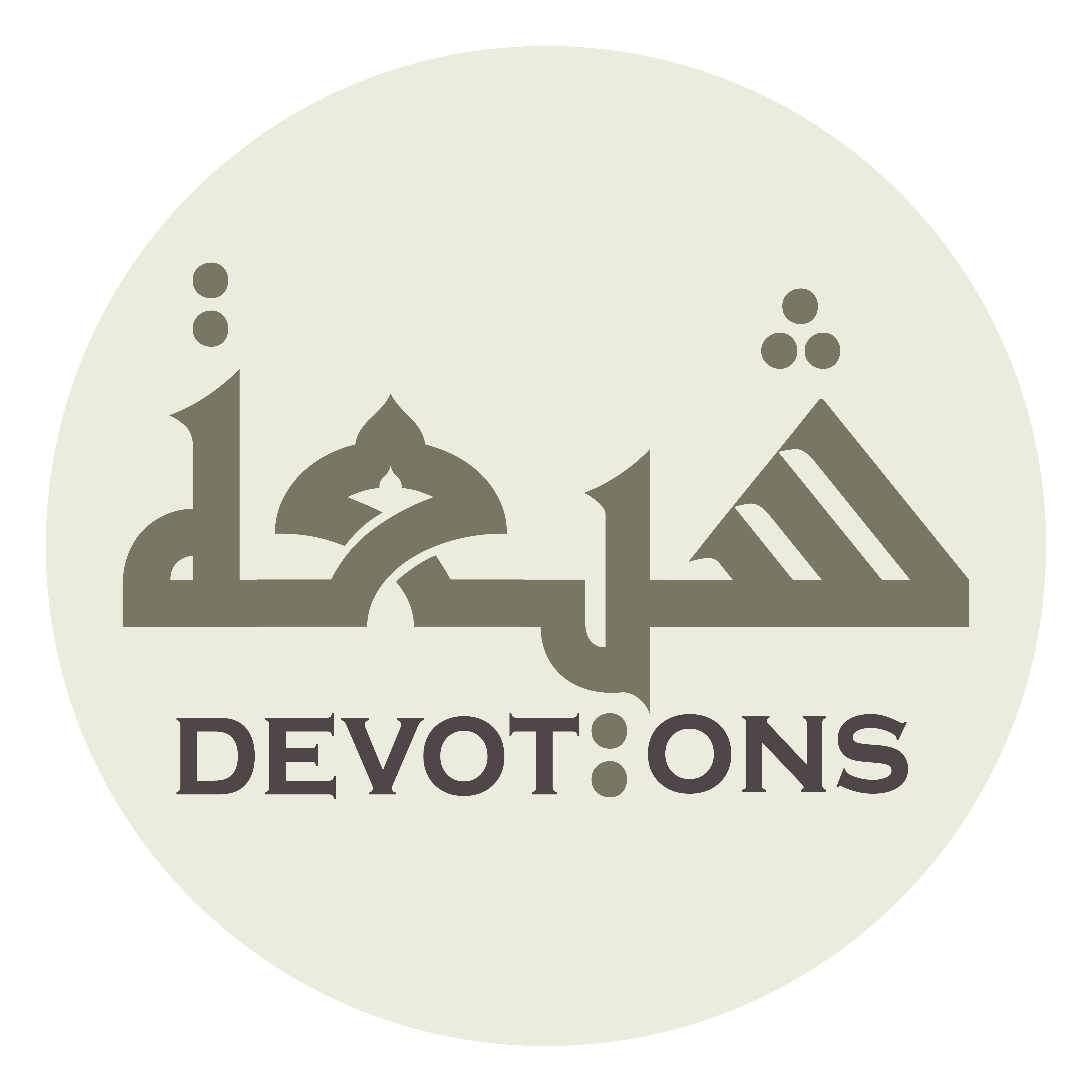 بِسْمِ اللَّـهِ الرَّحْمَـٰنِ الرَّحِيمِ

bismillāhir raḥmānir raḥīm

In the Name of Allāh,the All-beneficent, the All-merciful.
Dua 19 - Sahifat Sajjadiyyah
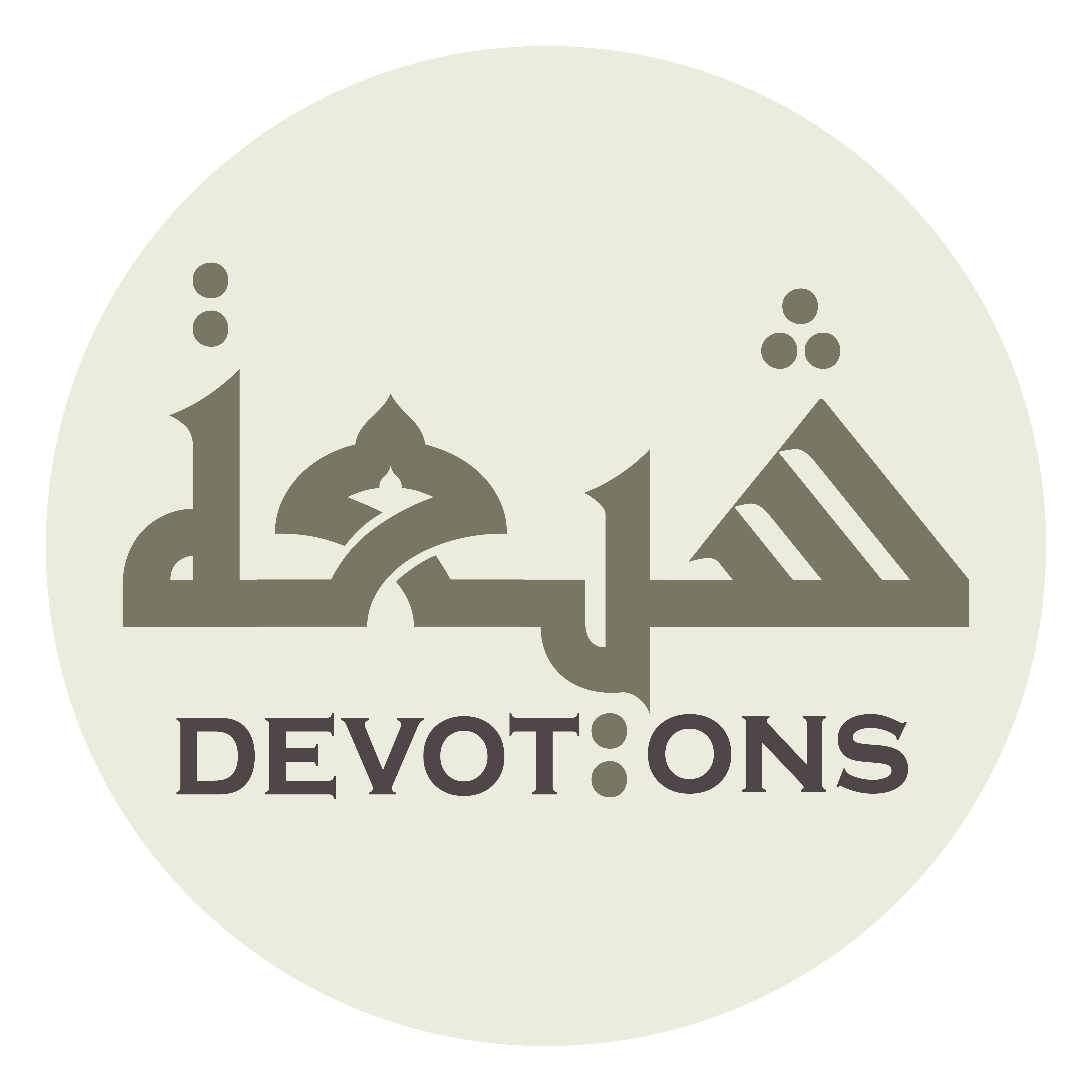 اَللَّهُمَّ اسْقِنَا الْغَيْثَ

allāhummasqinal ghayth

O God, water us with rain,
Dua 19 - Sahifat Sajjadiyyah
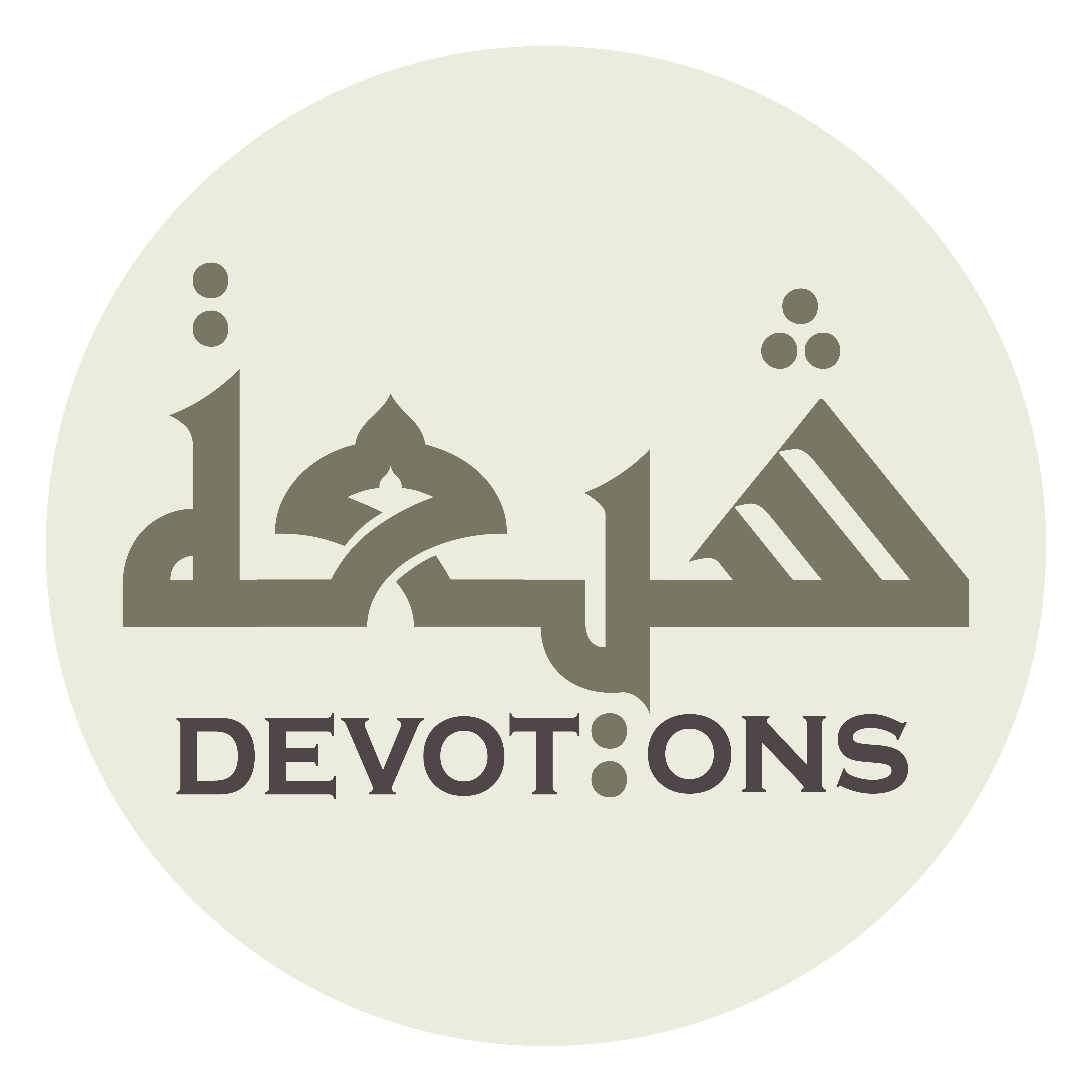 وَانْشُرْ عَلَيْنَا رَحْمَتَكَ بِغَيْثِكَ الْمُغْدِقِ

wanshur `alaynā raḥmataka bighaythikal mughdiq

unfold upon us Your mercy through Your copious rain
Dua 19 - Sahifat Sajjadiyyah
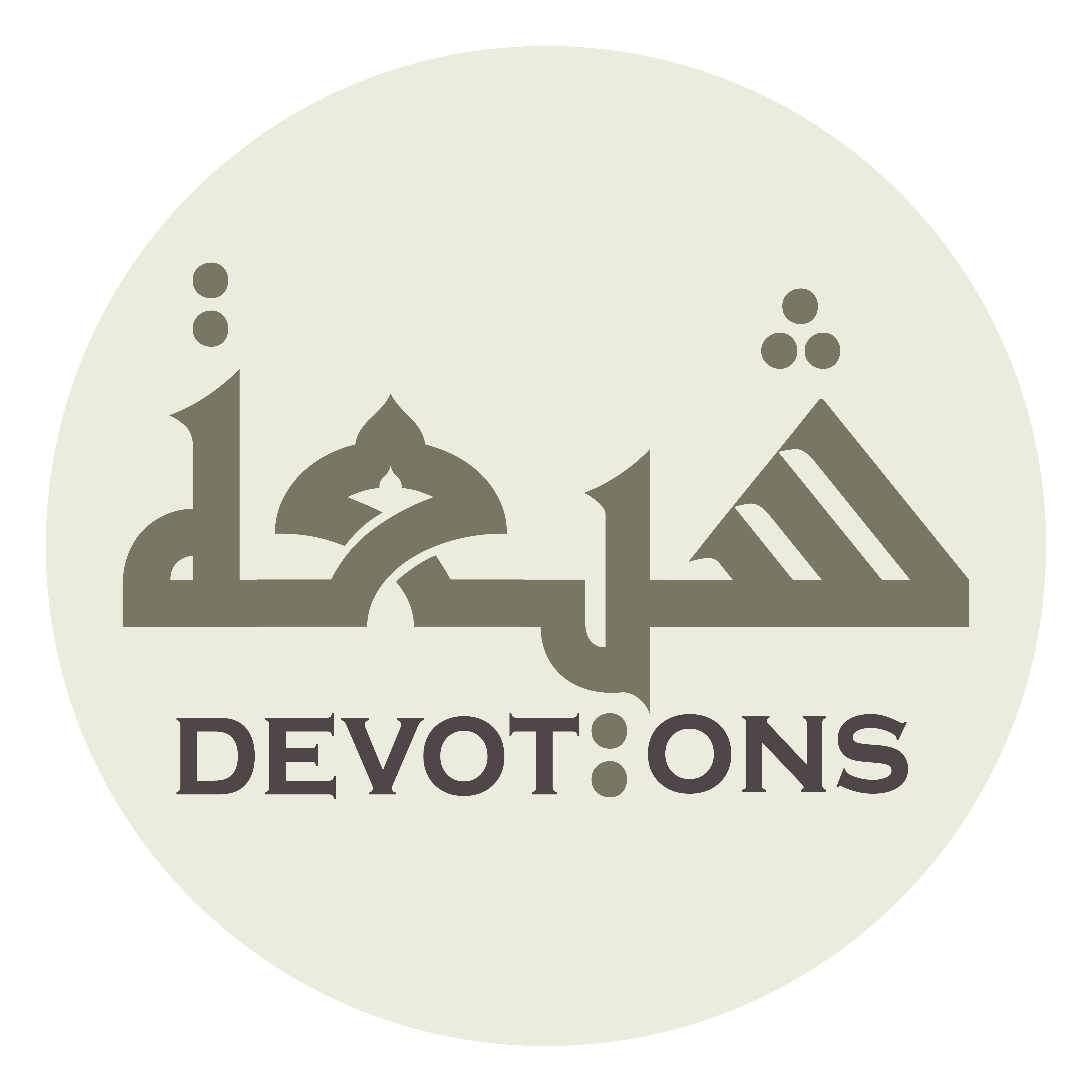 مِنَ السَّحَابِ الْمُنْسَاقِ لِنَبَاتِ أَرْضِكَ الْمُونِقِ فِيْ جَمِيْعِ الْآفَاقِ

minas saḥābil munsāqi linabāti ar-ḍikal mūniqi fī jamī`il-āfāq

from the driven clouds, so that Your goodly earth may grow on all horizons!
Dua 19 - Sahifat Sajjadiyyah
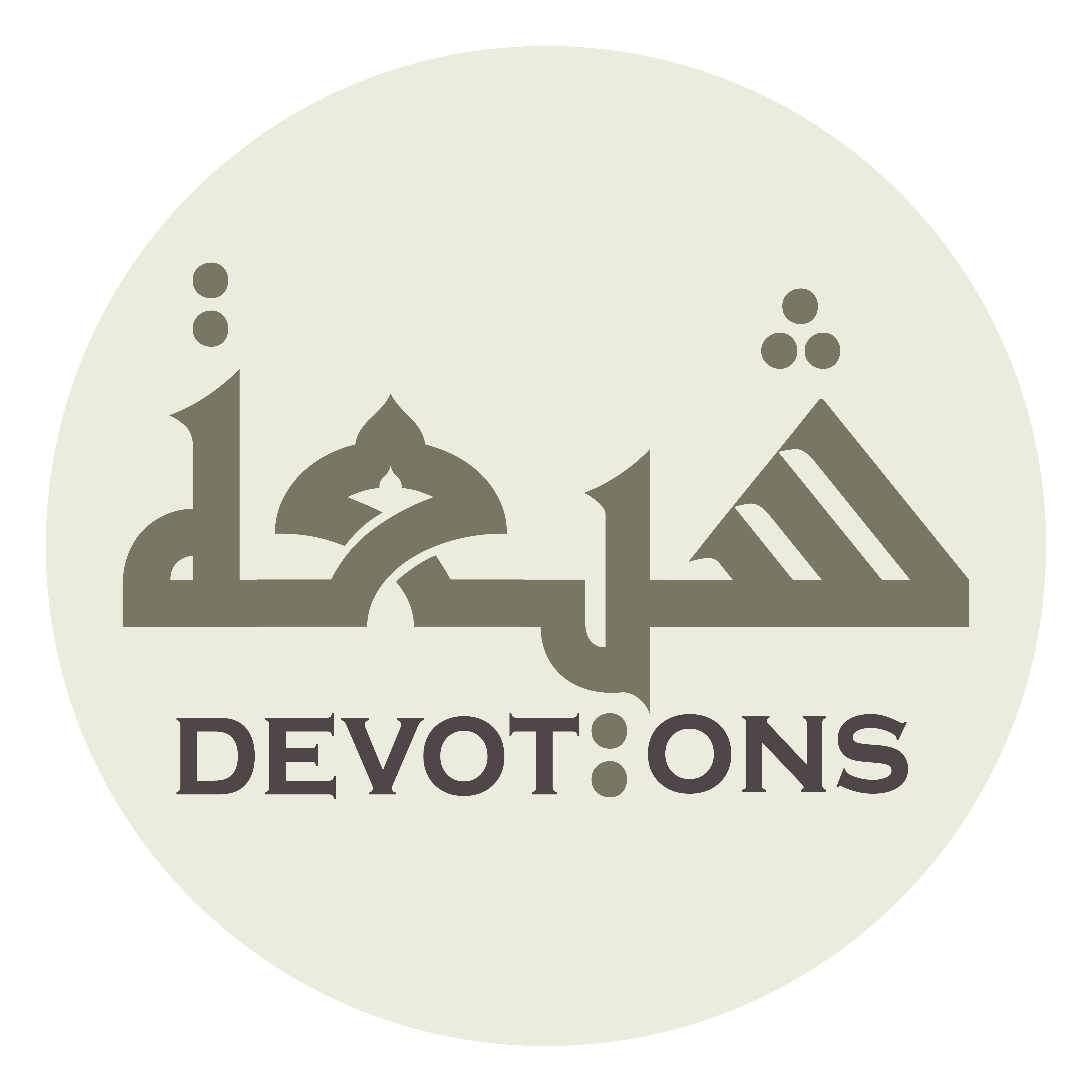 وَامْنُنْ عَلَى عِبَادِكَ بِإِينَاعِ الثَّمَرَةِ

wamnun `alā `ibādika bi-īnā`ith thamarah

Show kindness to Your servants through the ripening of the fruit,
Dua 19 - Sahifat Sajjadiyyah
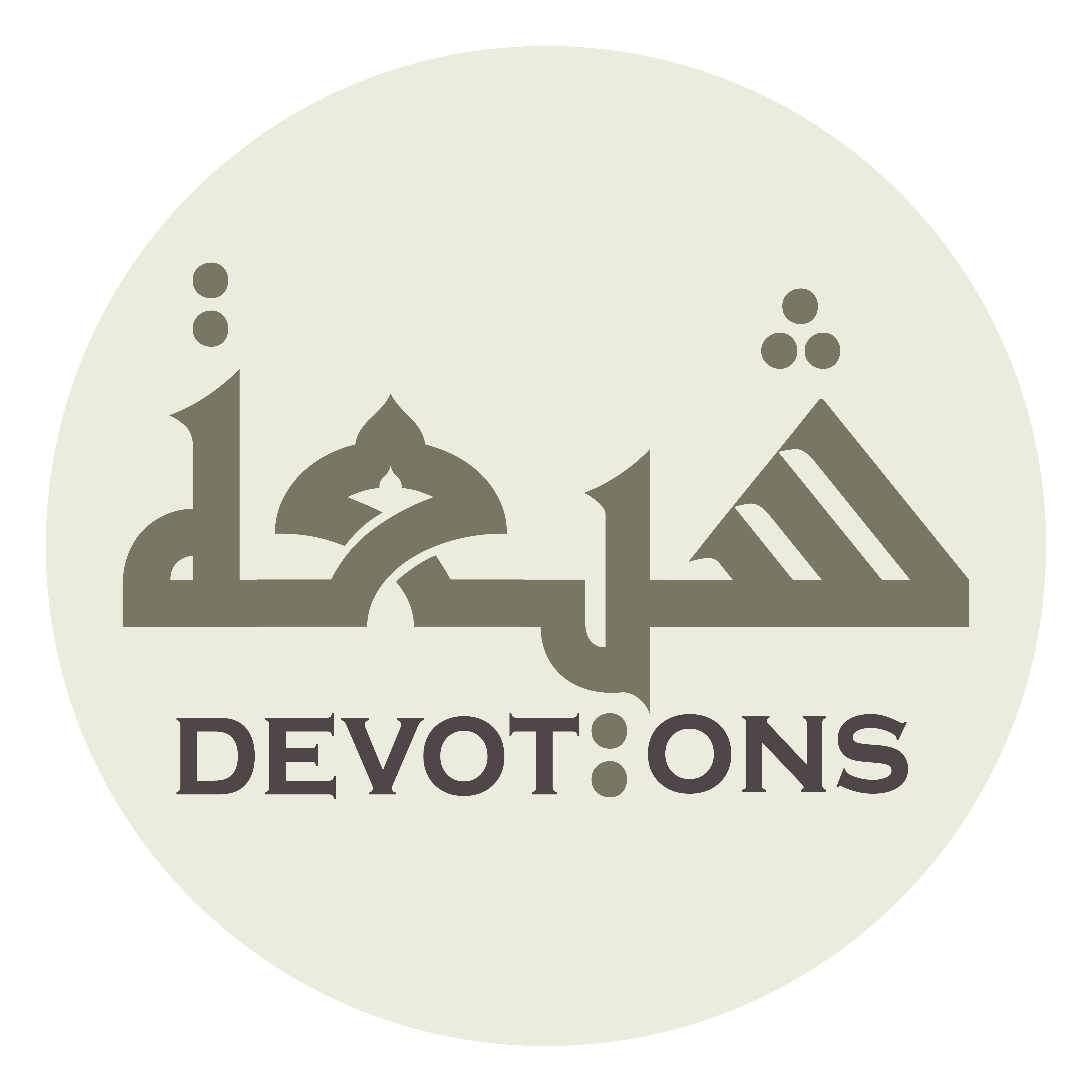 وَأَحْيِ بِلَادَكَ بِبُلُوغِ الزَّهَرَةِ

wa-aḥyi bilādaka bibulūghiz zaharah

revive Your land through the blossoming of the flowers,
Dua 19 - Sahifat Sajjadiyyah
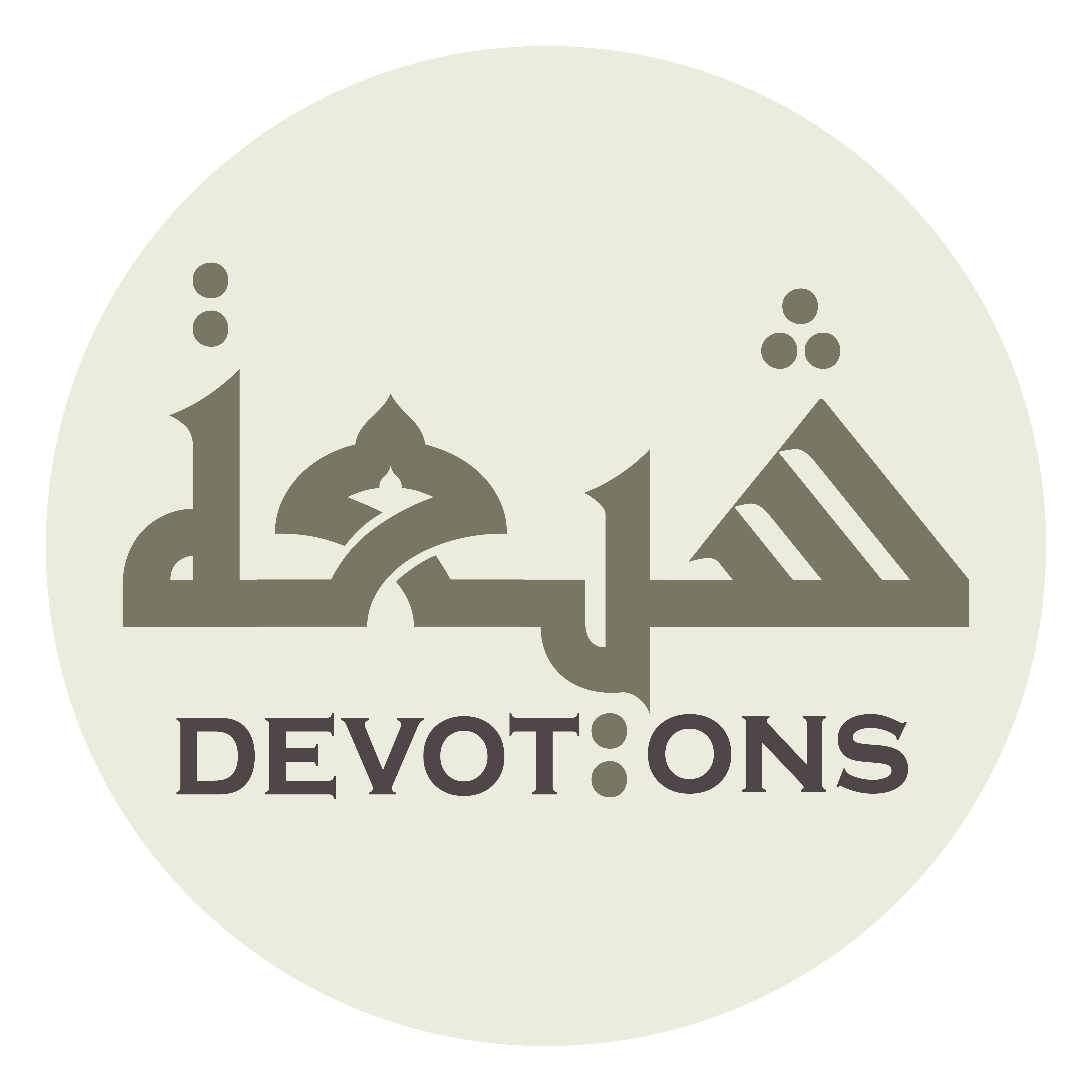 وَأَشْهِدْ مَلَائِكَتَكَ الْكِرَامَ السَّفَرَةَ

wa-ash-hid malā-ikatakal kirāmas safarah

and let Your angels - the noble scribes - be witness
Dua 19 - Sahifat Sajjadiyyah
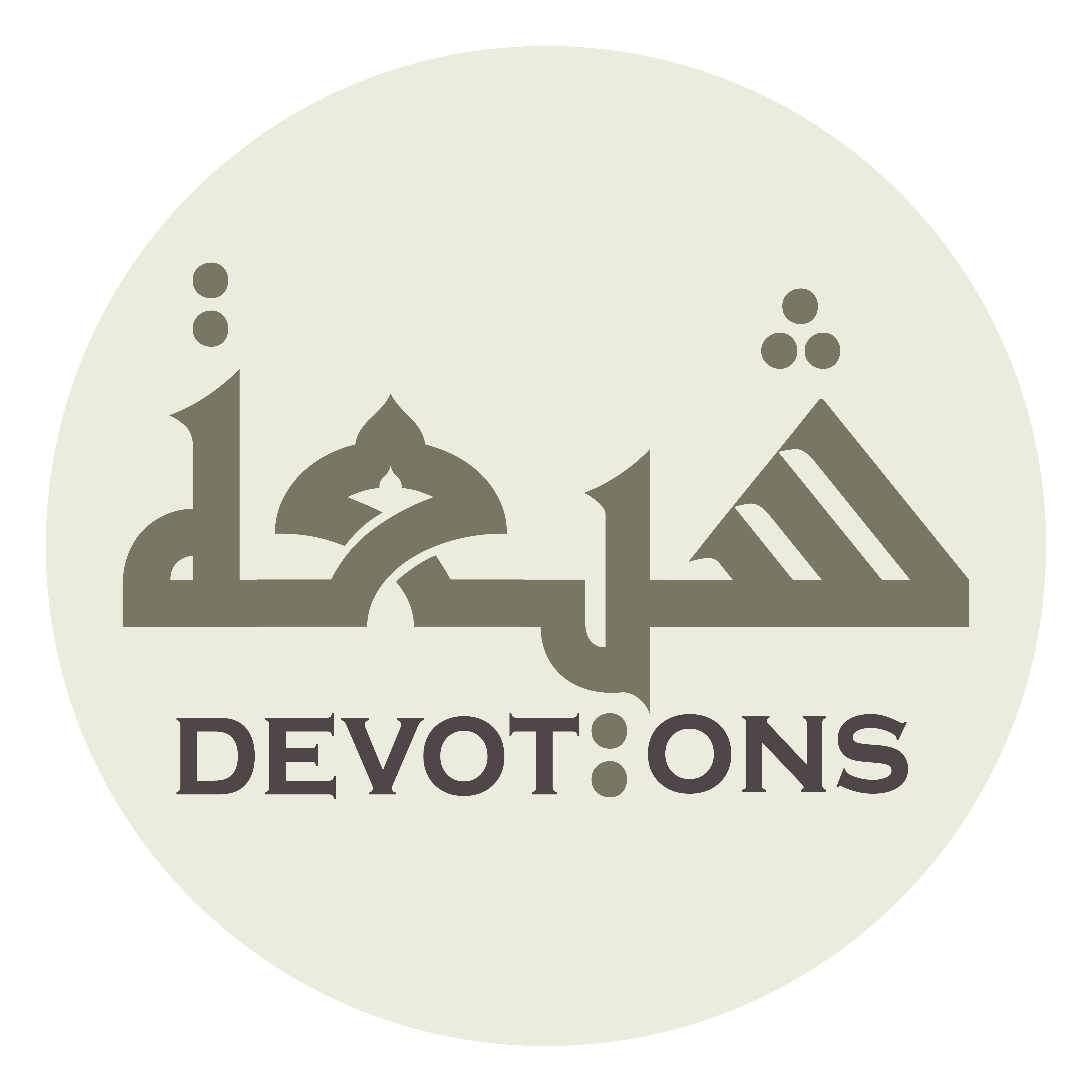 بِسَقْيٍ مِنْكَ نَافِعٍ دَائِمٍ غُزْرُهُ

bisaqyin minka nāfi`in dā-imin ghuzruh

to a beneficial watering from You, lasting in its abundance,
Dua 19 - Sahifat Sajjadiyyah
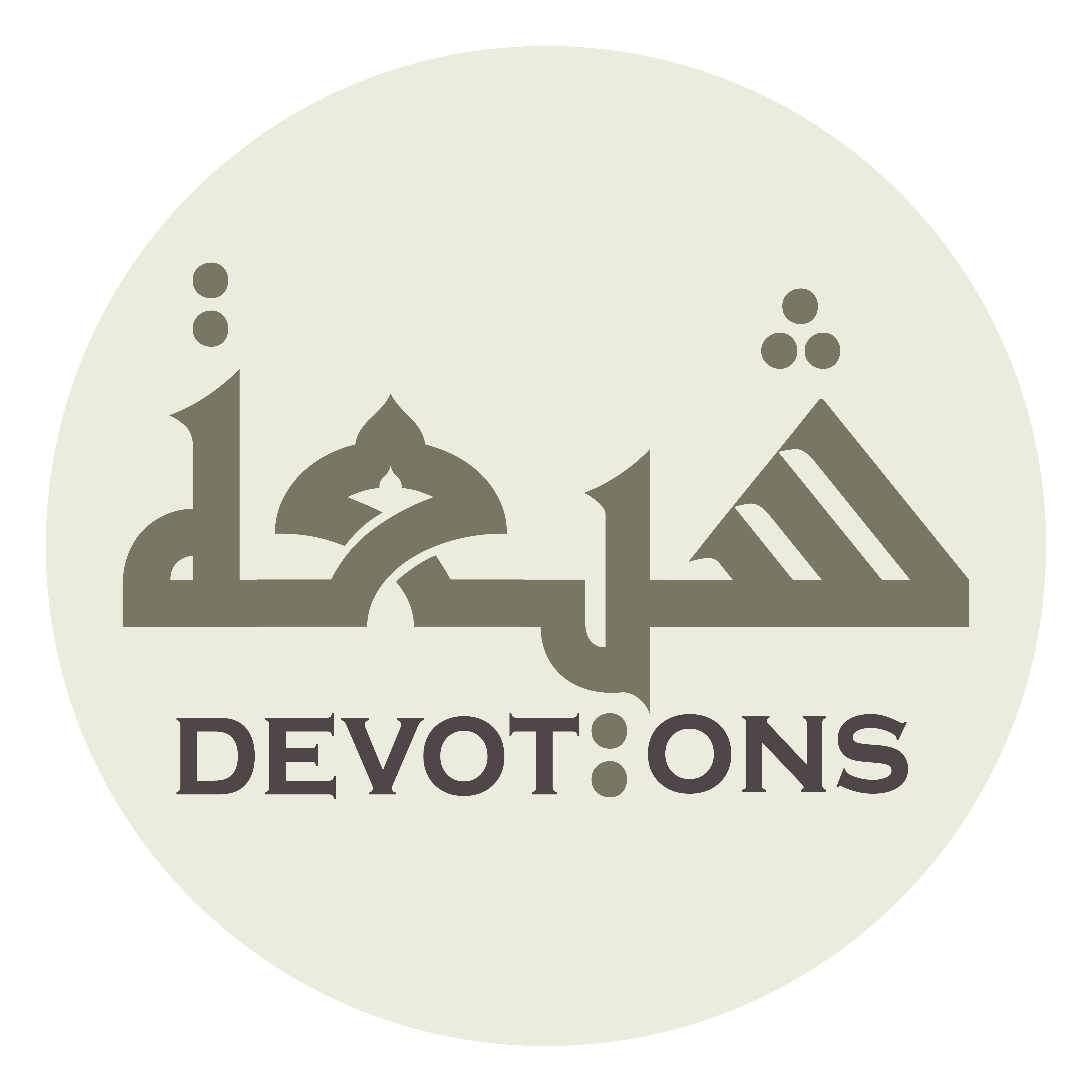 وَاسِعٍ دِرَرُهُ وَابِلٍ سَرِيعٍ عَاجِلٍ

wāsi`in diraruhu wābilin sarī`in `ājil

plenty in its flow, heavy, quick, soon,
Dua 19 - Sahifat Sajjadiyyah
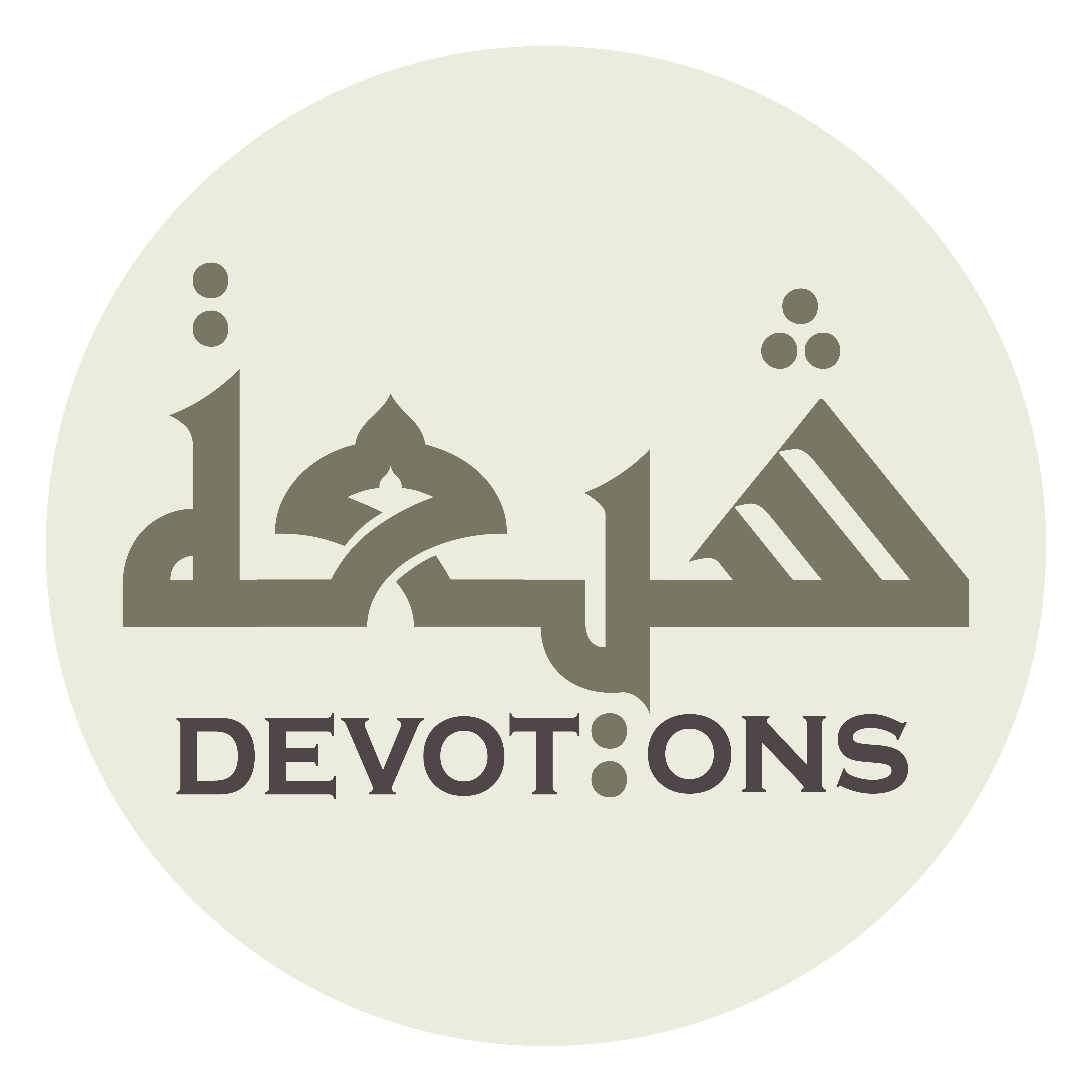 تُحْيِيْ بِهِ مَا قَدْ مَاتَ، وَتَرُدُّ بِهِ مَا قَدْ فَاتَ

tuḥyī bihi mā qad māt, wataruddu bihi mā qad fāt

through which You revivest what has died, returnest what has vanished,
Dua 19 - Sahifat Sajjadiyyah
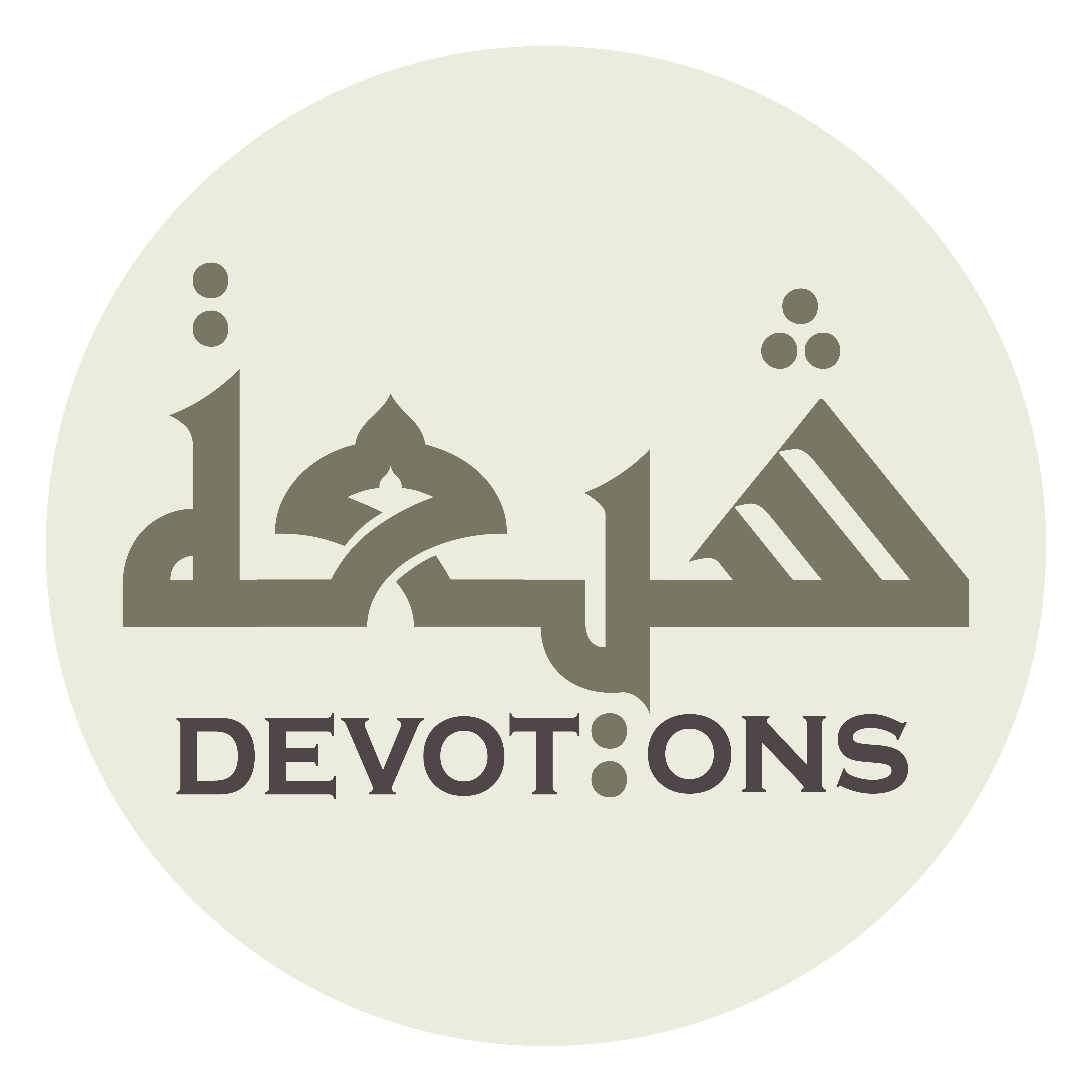 وَتُخْرِجُ بِهِ مَا هُوَ آتٍ

watukhriju bihi mā huwa-āt

bringest forth what is coming,
Dua 19 - Sahifat Sajjadiyyah
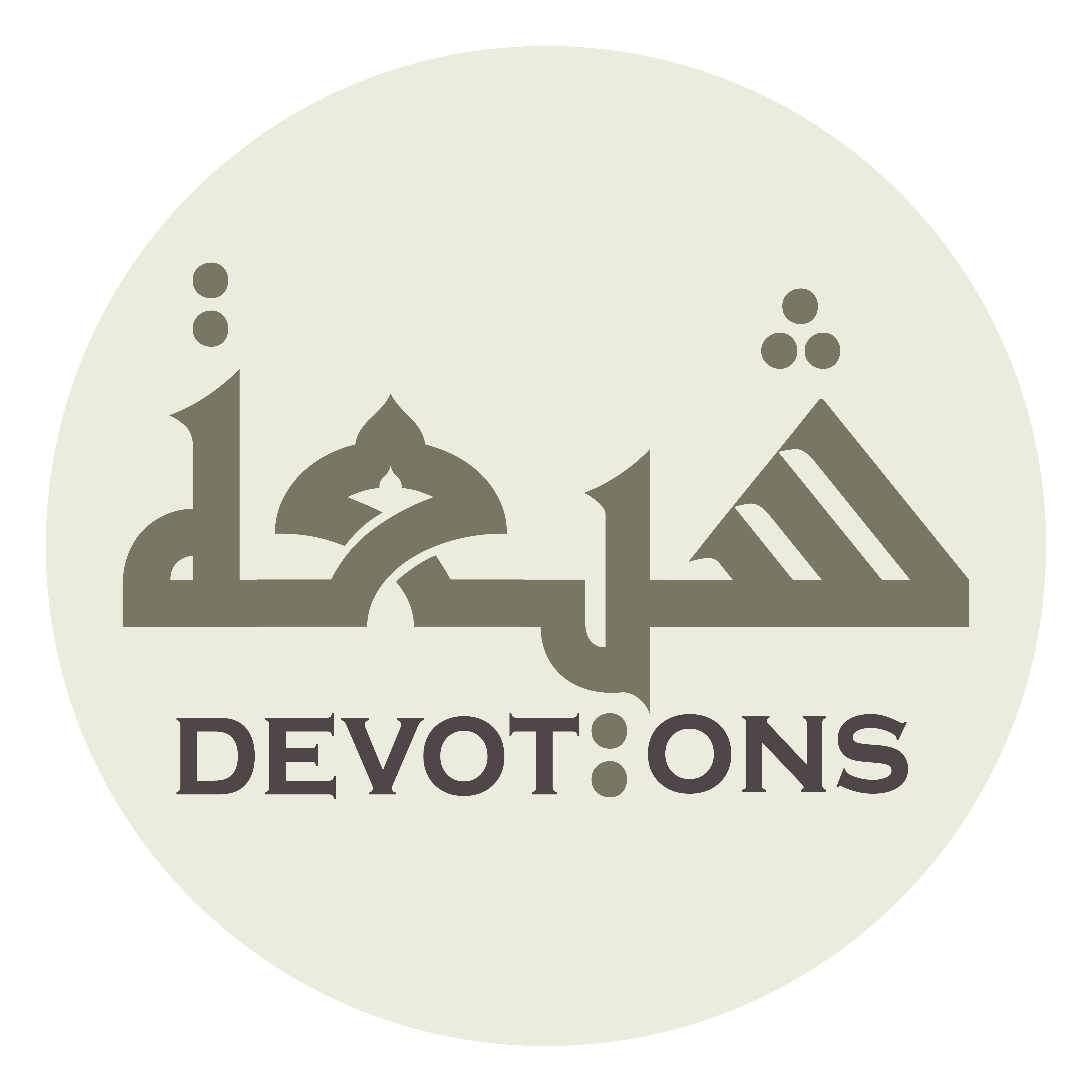 وَتُوَسِّعُ بِهِ فِيْ الْأَقْوَاتِ

watuwassi`u bihi fil aqwāt

and providest plentiful foods,
Dua 19 - Sahifat Sajjadiyyah
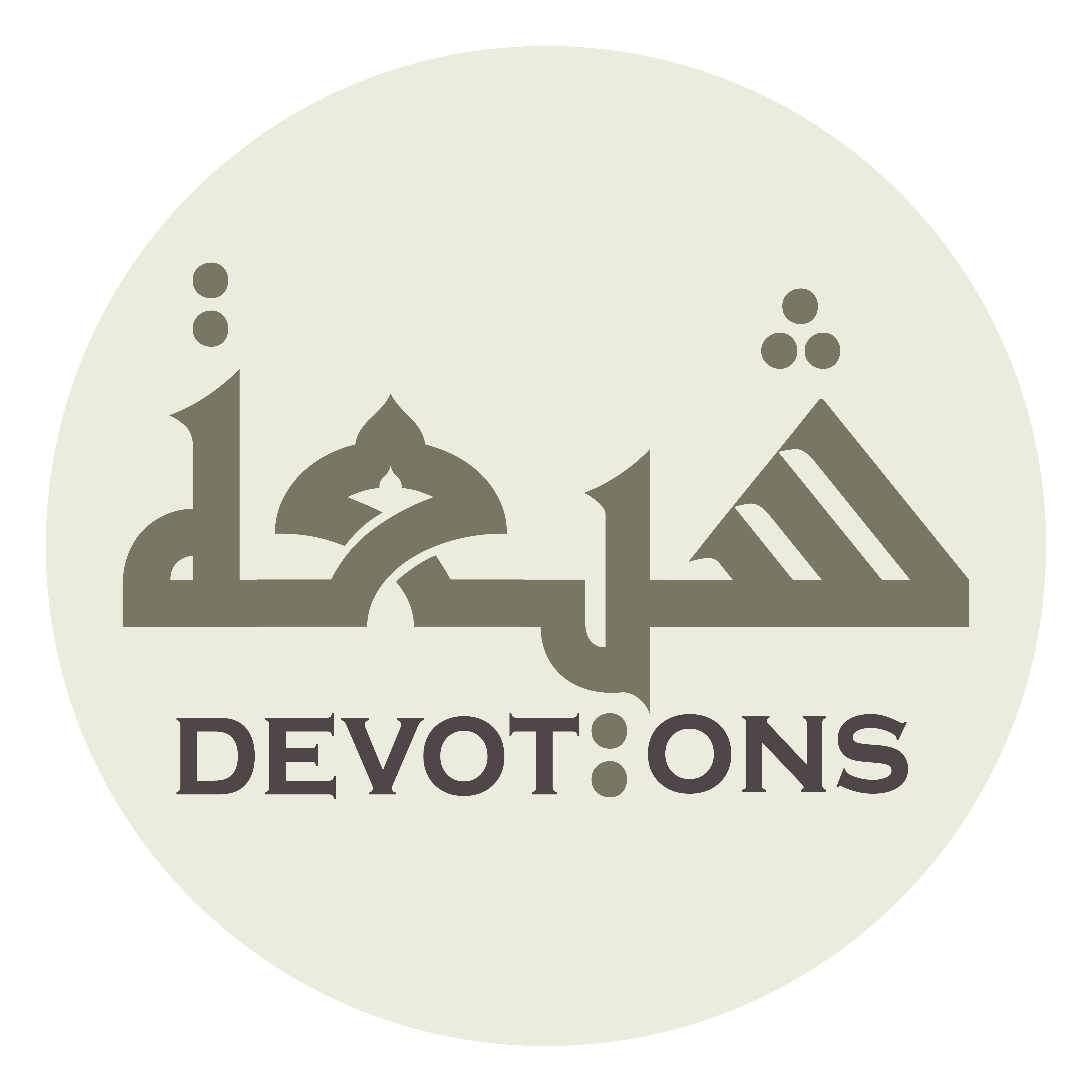 سَحَابًا مُتَرَاكِمًا هَنِيئًا مَرِيئًا طَبَقًا

saḥāban mutarākiman hanī-an marī-an ṭabaqā

through heaped up, wholesome, productive clouds, in reverberating layers,
Dua 19 - Sahifat Sajjadiyyah
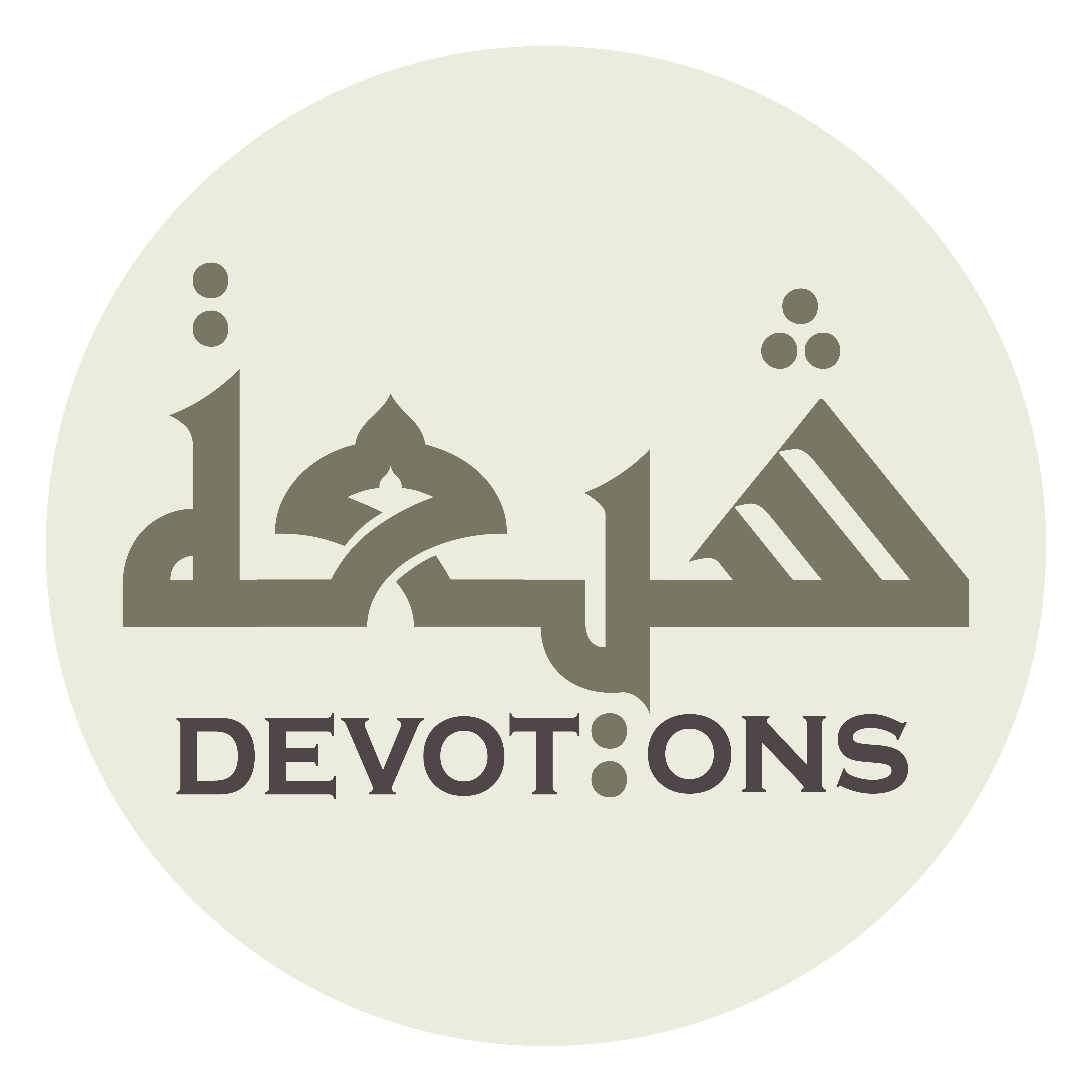 مُجَلْجَلًا غَيْرَ مُلِثٍّ وَدْقُهُ

mujaljalan ghayra mulithhin wadquh

the rain's downpour not without cease,
Dua 19 - Sahifat Sajjadiyyah
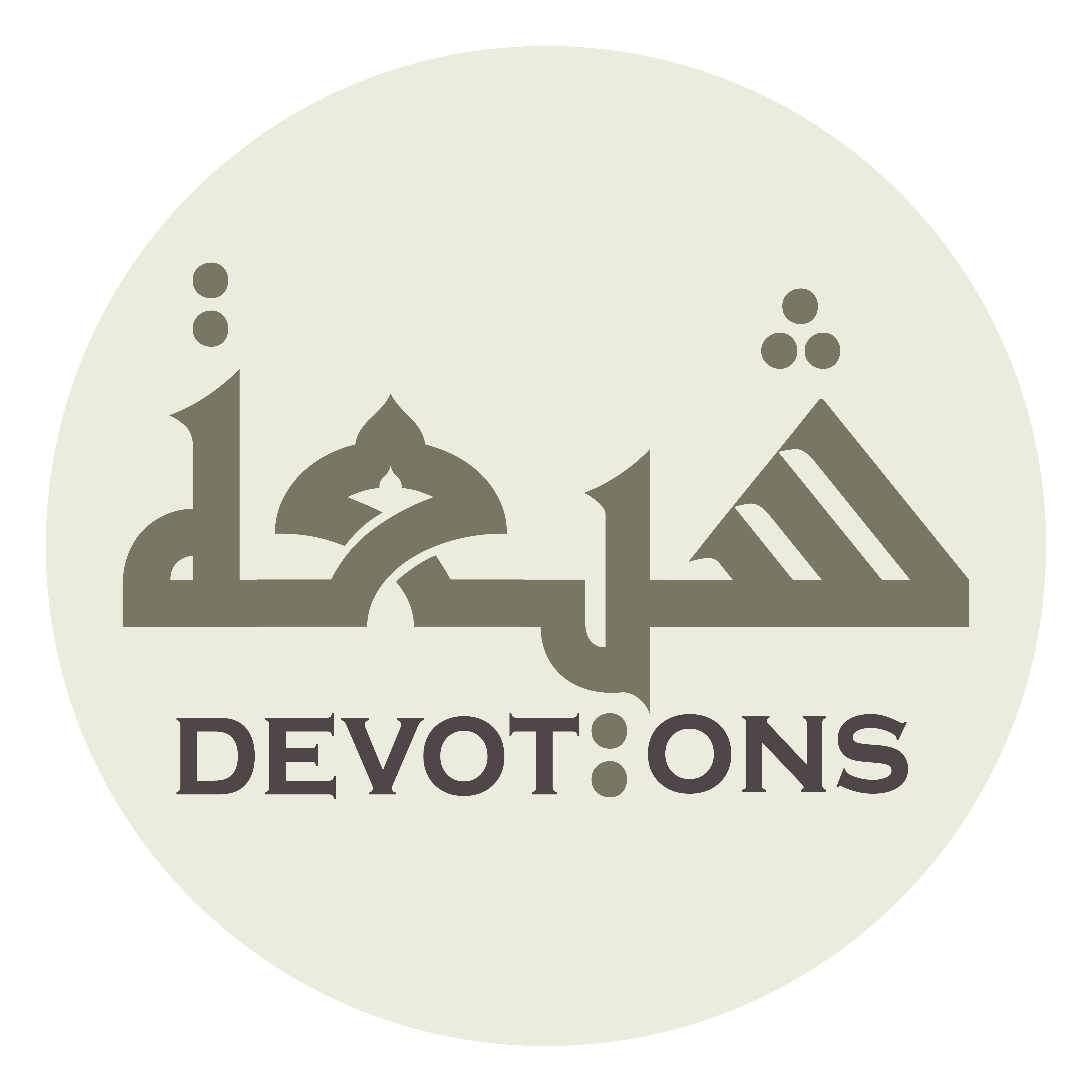 وَلَا خُلَّبٍ بَرْقُهُ

walā khullabin bar-quh

the lightning's flashes not without fruit!
Dua 19 - Sahifat Sajjadiyyah
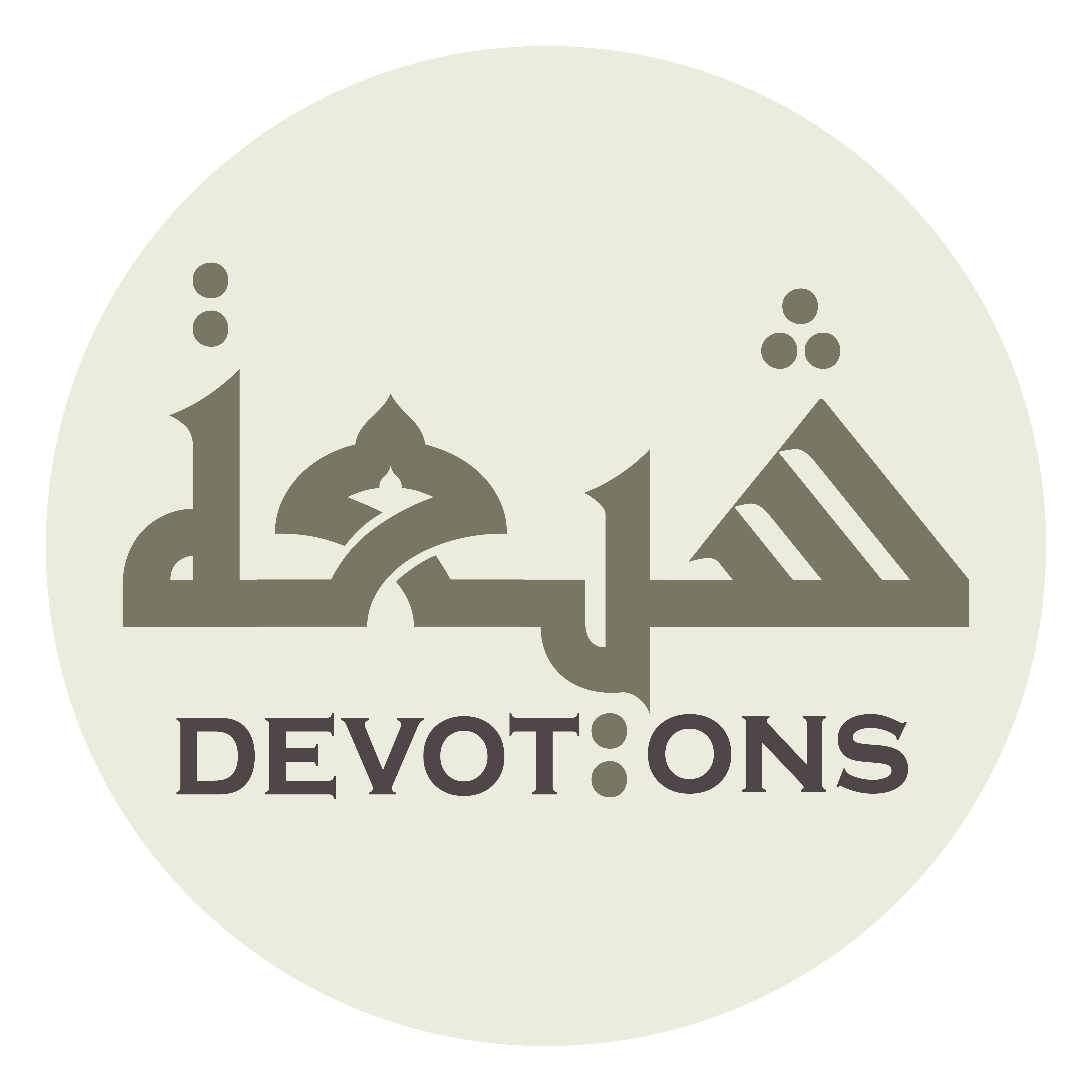 اَللَّهُمَّ اسْقِنَا غَيْثًا مُغِيثًا مَرِيعًا مُمْرِعًا عَرِيضًا

allāhummasqinā ghaythan mughīthan marī`an mumri`an `arīḍā

O God, give us water through rain, helping, productive, fertilizing, widespread,
Dua 19 - Sahifat Sajjadiyyah
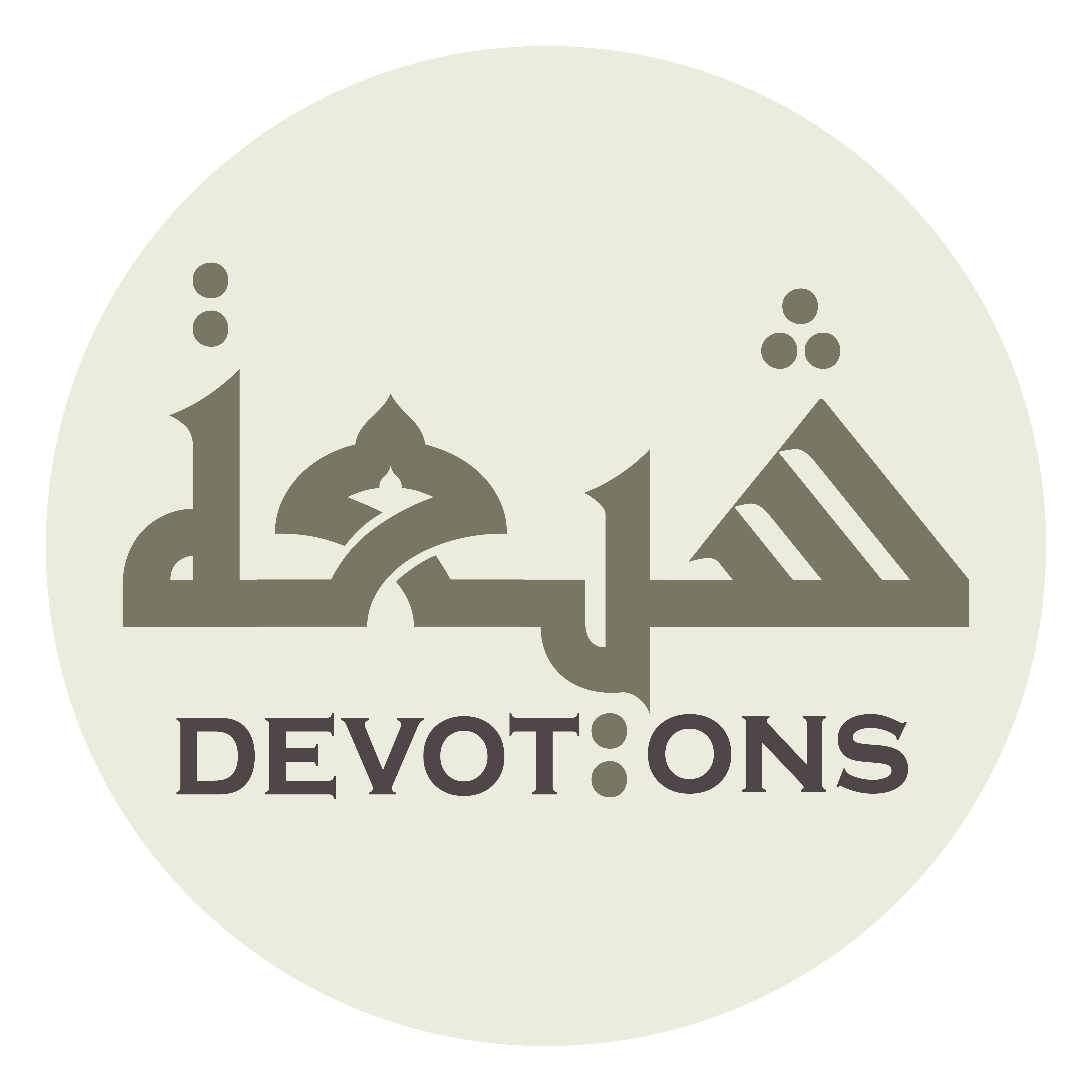 وَاسِعًا غَزِيرًا تَرُدُّ بِهِ النَّهِيضَ وَتَجْبُرُ بِهِ الْمَهِيضَ

wāsi`an ghazīran taruddu bihin nahīḍa watajburu bihil mahīḍ

plentiful, abundant, bringing back the risen, restoring the broken!
Dua 19 - Sahifat Sajjadiyyah
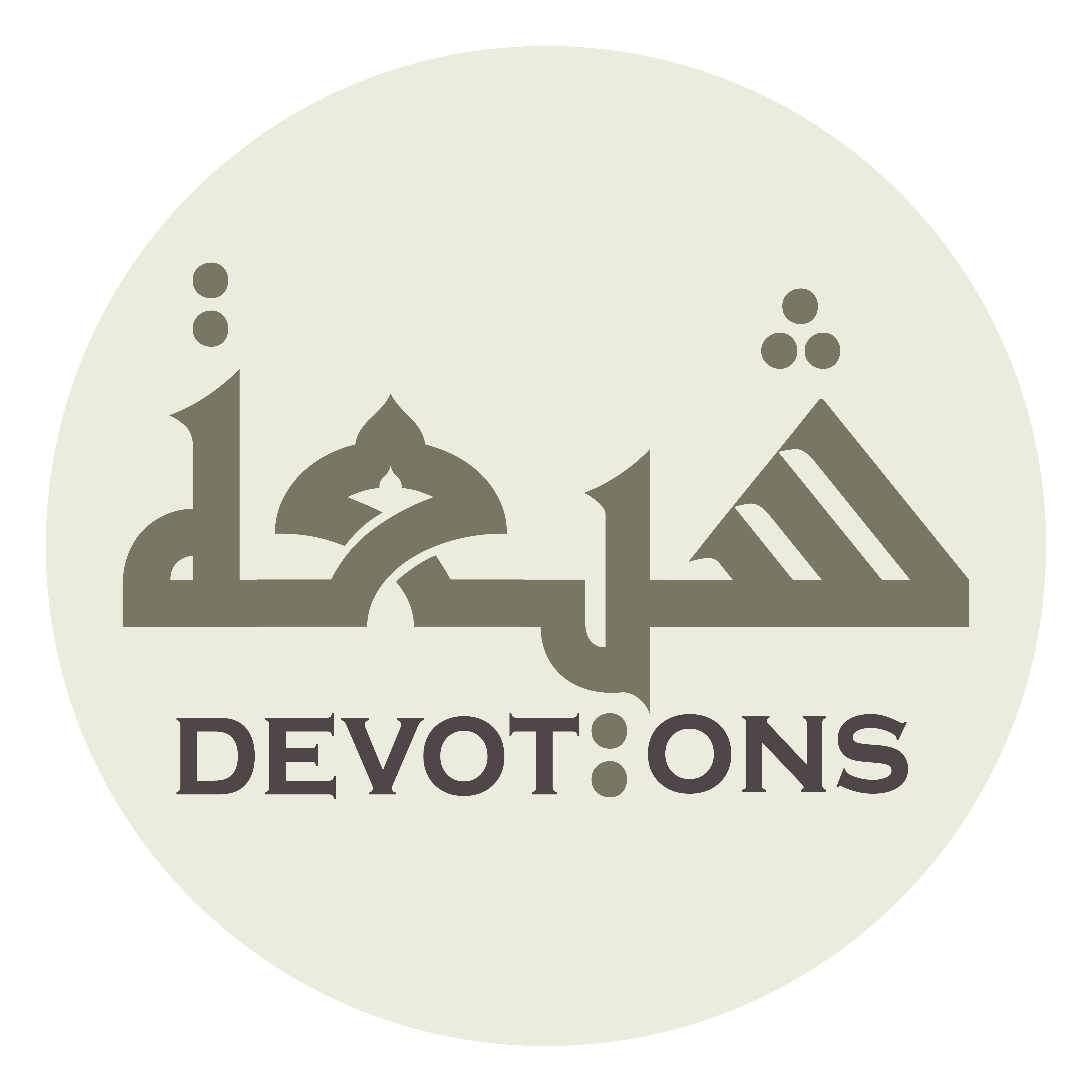 اَللَّهُمَّ اسْقِنَا سَقْيًا تُسِيلُ مِنْهُ الظِّرَابَ

allāhummasqinā saqyan tusīlu minhuẓ ẓirāb

O God, give us water with a watering through which You wilt make the stone hills pour,
Dua 19 - Sahifat Sajjadiyyah
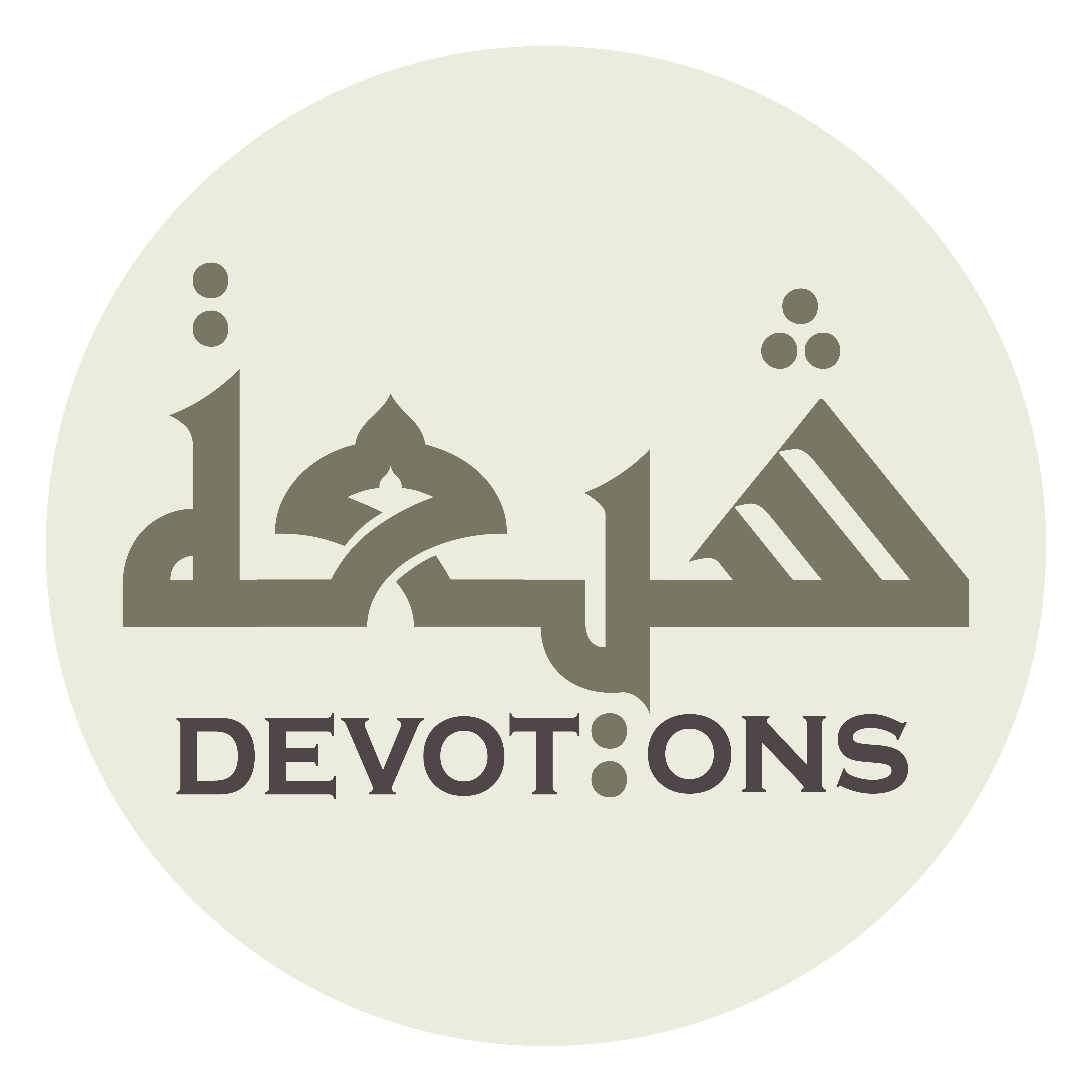 وَتَمْلَأُ مِنْهُ الْجِبَابَ

watamla-u minhul jibāb

fill the cisterns,
Dua 19 - Sahifat Sajjadiyyah
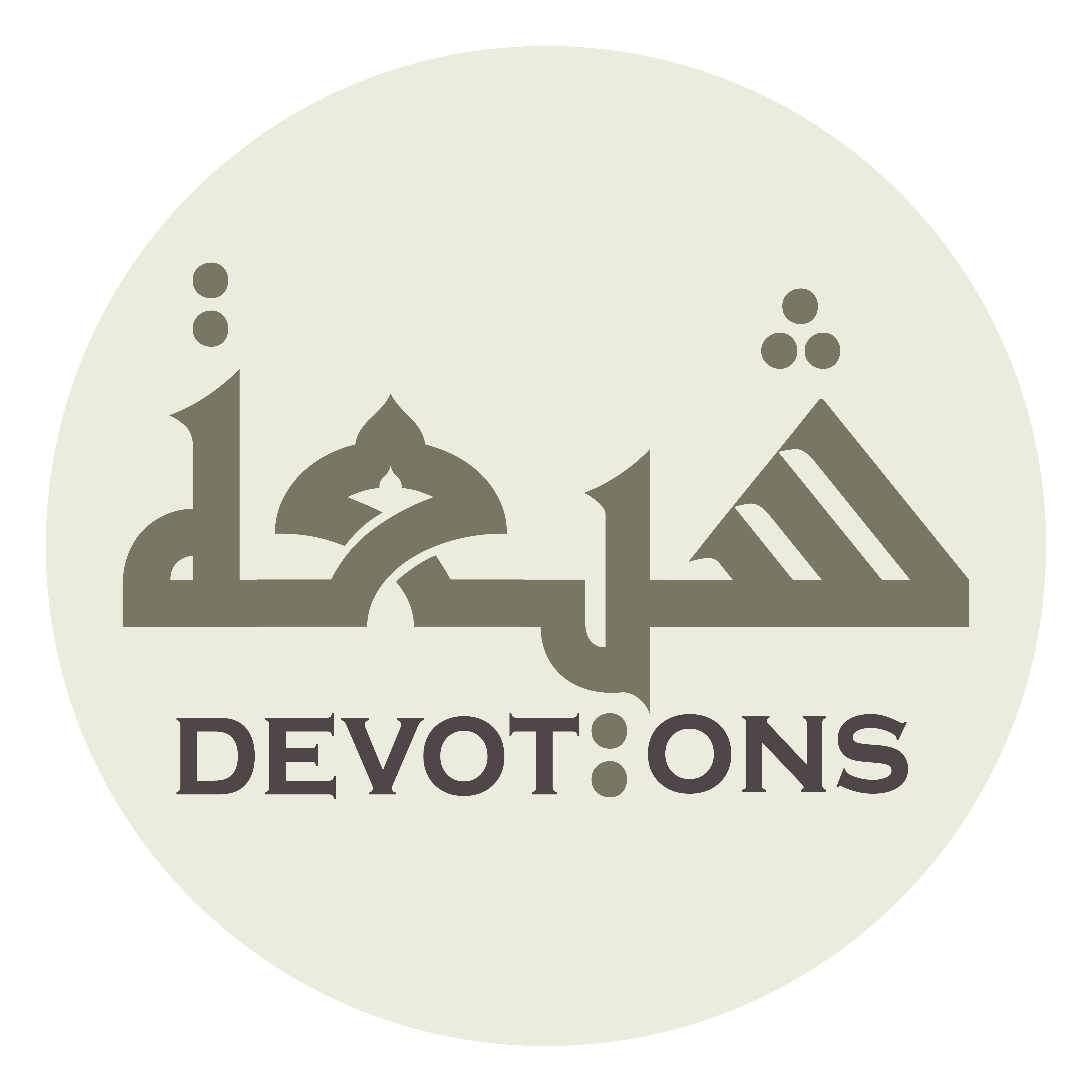 وَتُفَجِّرُ بِهِ الْأَنْهَارَ

watufajjiru bihil anhār

flood the rivers,
Dua 19 - Sahifat Sajjadiyyah
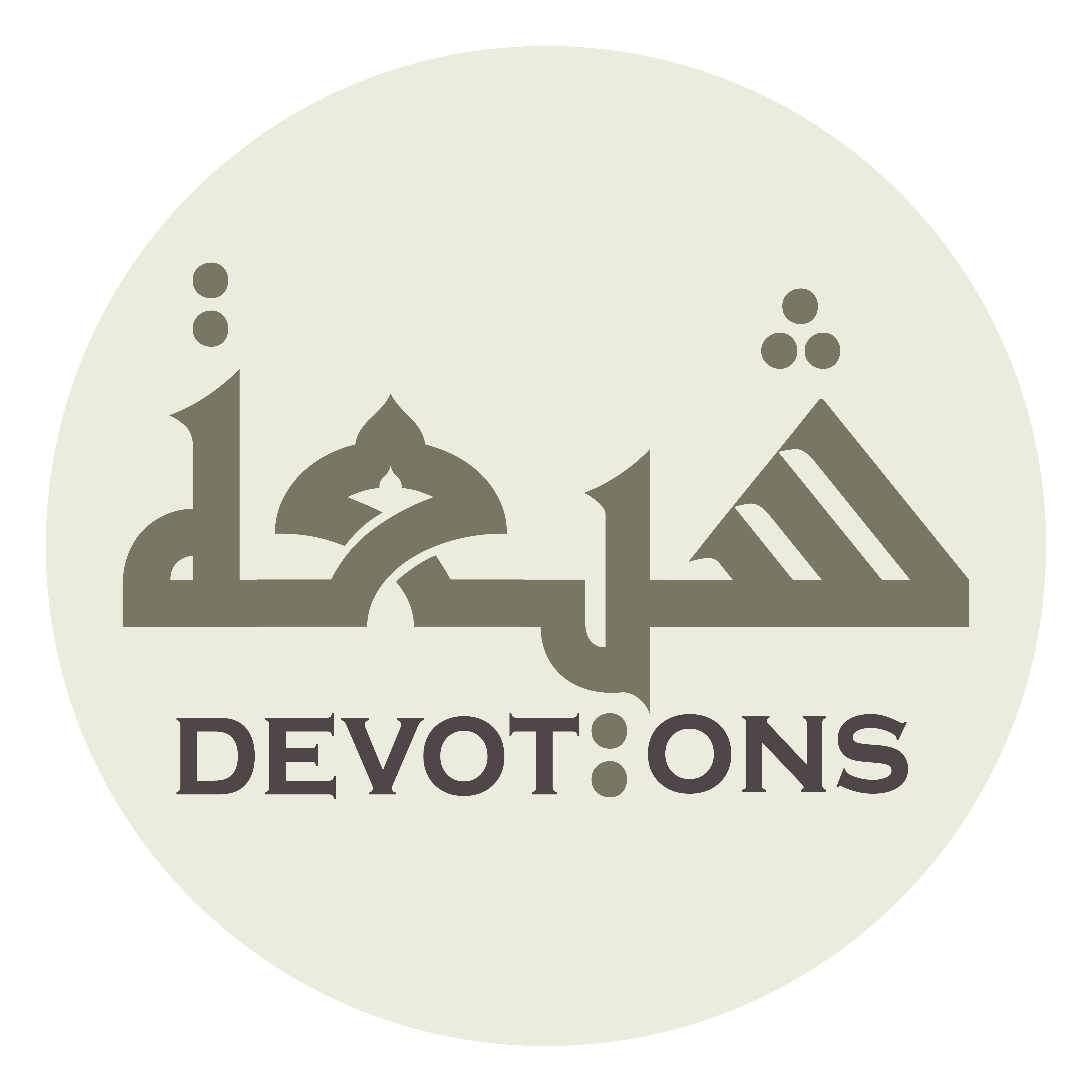 وَتُنْبِتُ بِهِ الْأَشْجَارَ

watunbitu bihil ashjār

make the trees grow,
Dua 19 - Sahifat Sajjadiyyah
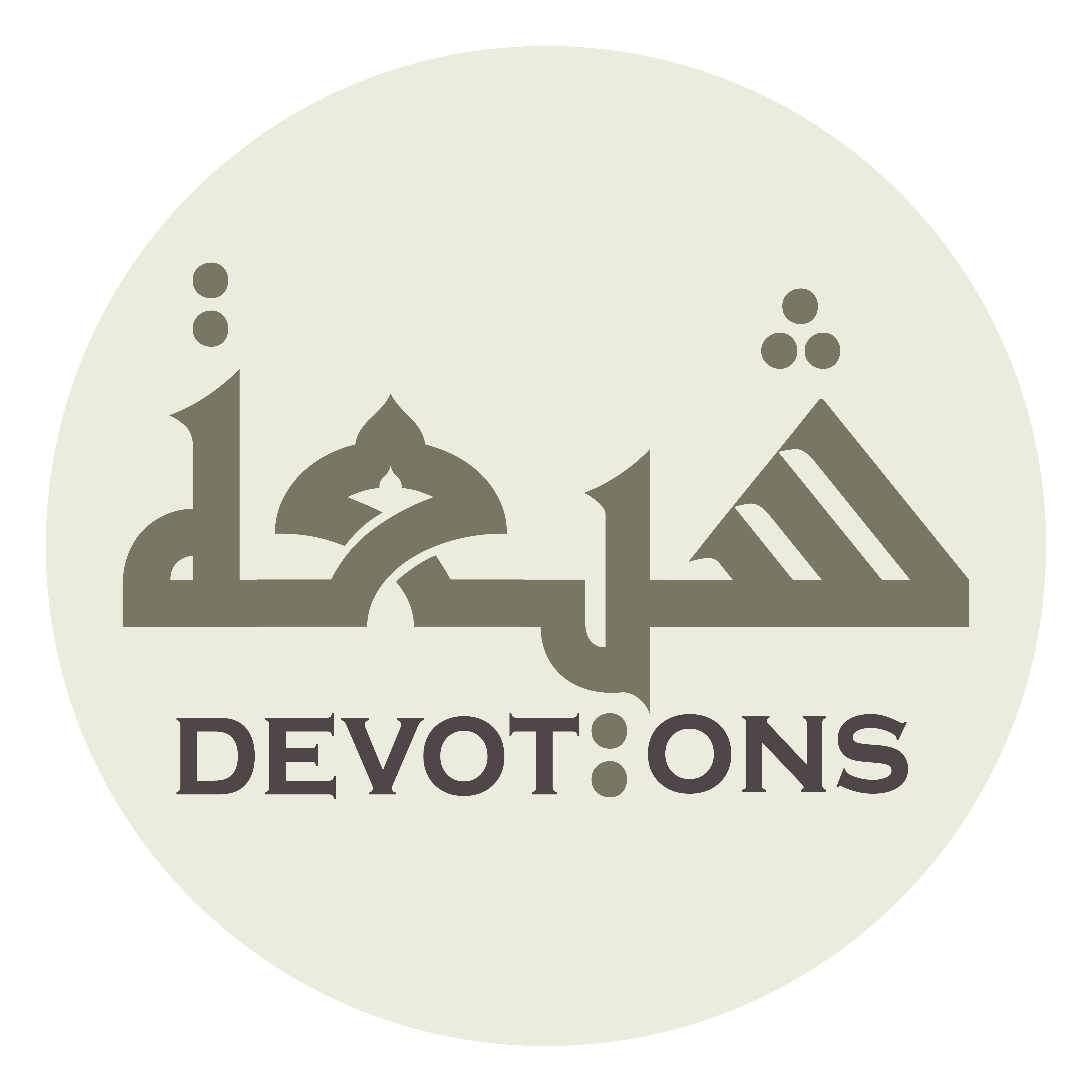 وَتُرْخِصُ بِهِ الْأَسْعَارَ فِيْ جَمِيْعِ الْأَمْصَارِ

watur-khiṣu bihil as`āra fī jamī`il amṣār

bring down prices in all the lands,
Dua 19 - Sahifat Sajjadiyyah
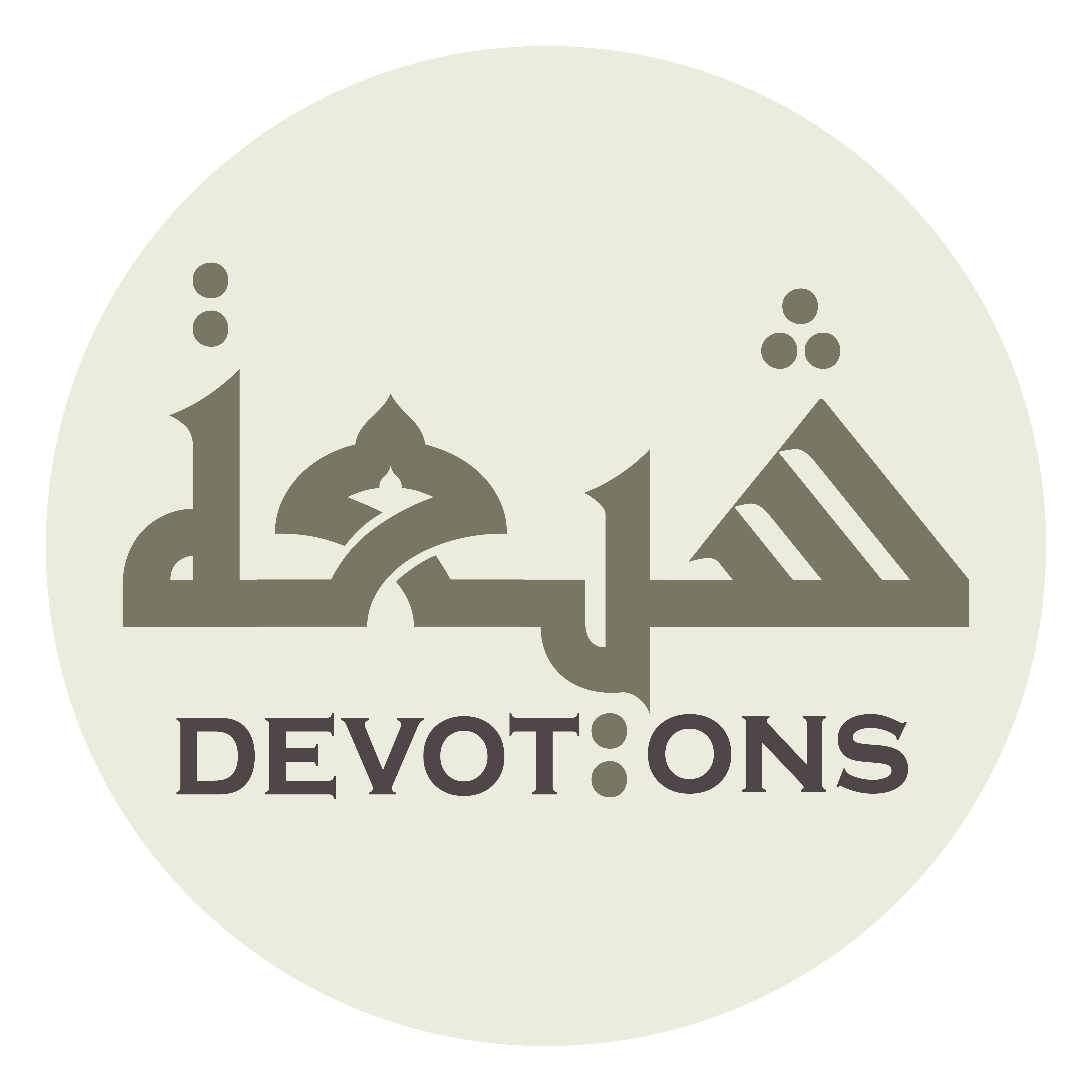 وَتَنْعَشُ بِهِ الْبَهَائِمَ وَالْخَلْقَ

watan`ashu bihil bahā-ima walkhalq

invigorate the beasts and the creatures,
Dua 19 - Sahifat Sajjadiyyah
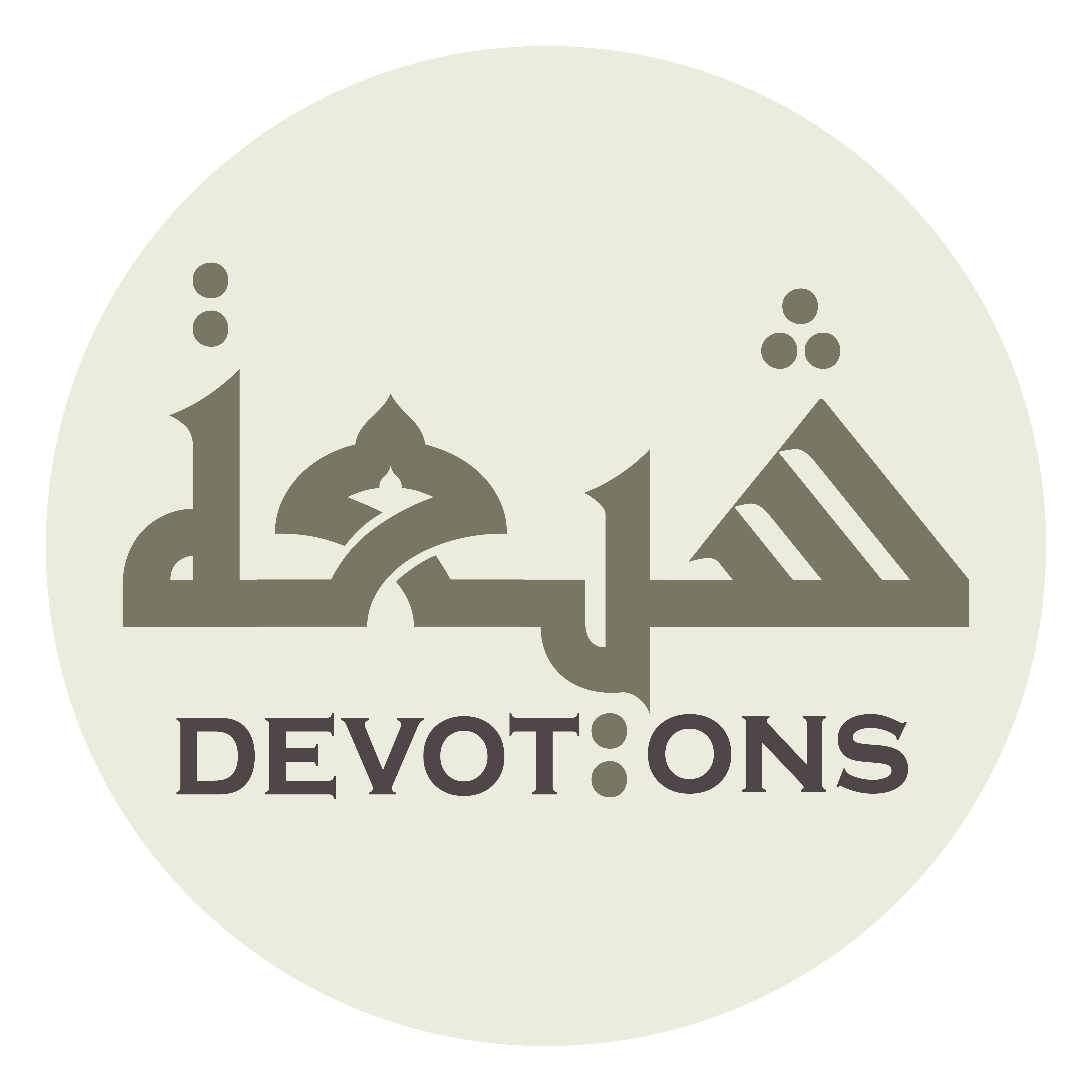 وَتُكْمِلُ لَنَا بِهِ طَيِّبَاتِ الرِّزْقِ

watukmilu lanā bihi ṭayyibātir rizq

perfect for us the agreeable things of provision,
Dua 19 - Sahifat Sajjadiyyah
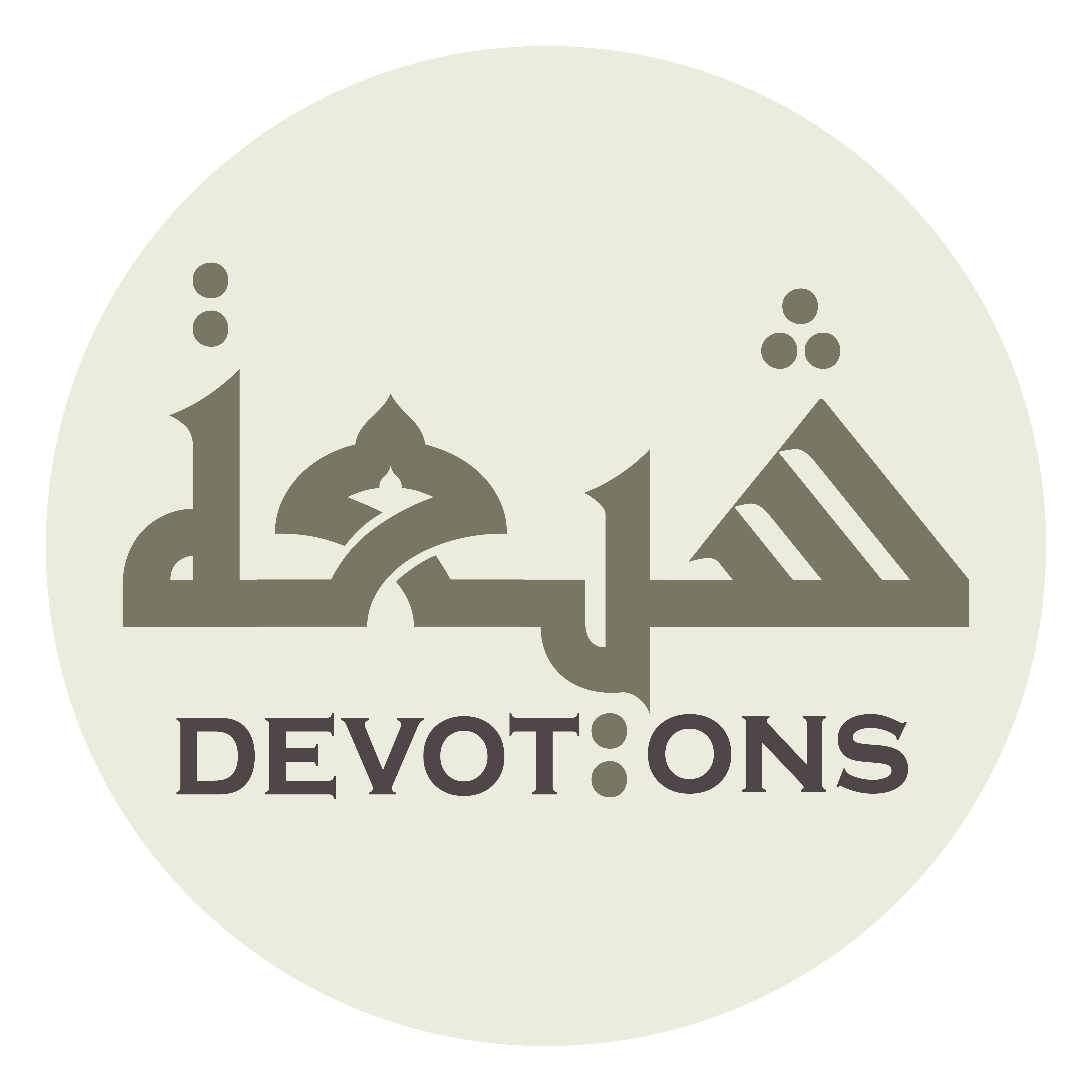 وَتُنْبِتُ لَنَا بِهِ الزَّرْعَ

watunbitu lanā bihiz zar-`

make grow for us the fields,
Dua 19 - Sahifat Sajjadiyyah
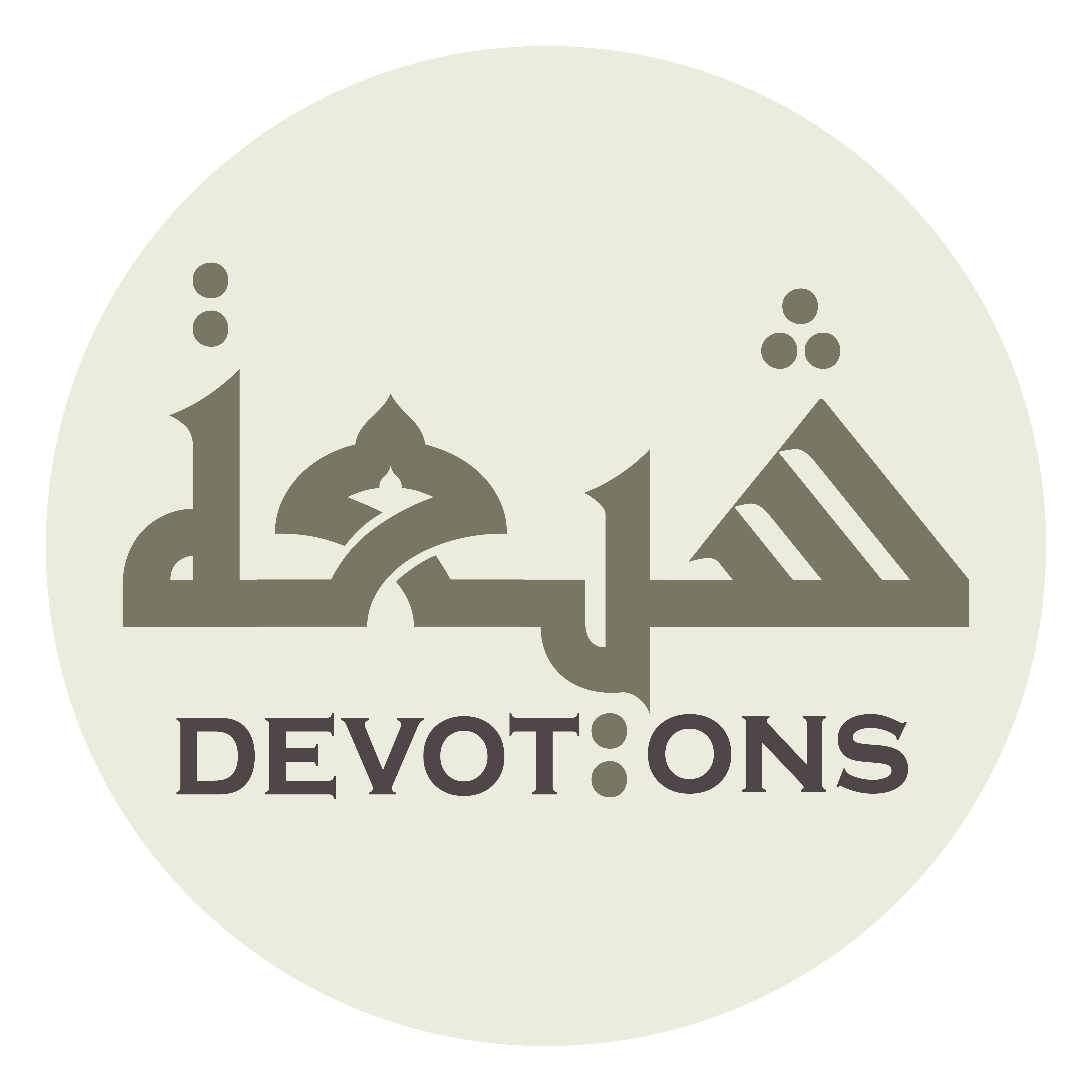 وَتُدِرُّ بِهِ الضَّرْعَ

watudirru bihiḍ ḍar-`

let flow for us the teats,
Dua 19 - Sahifat Sajjadiyyah
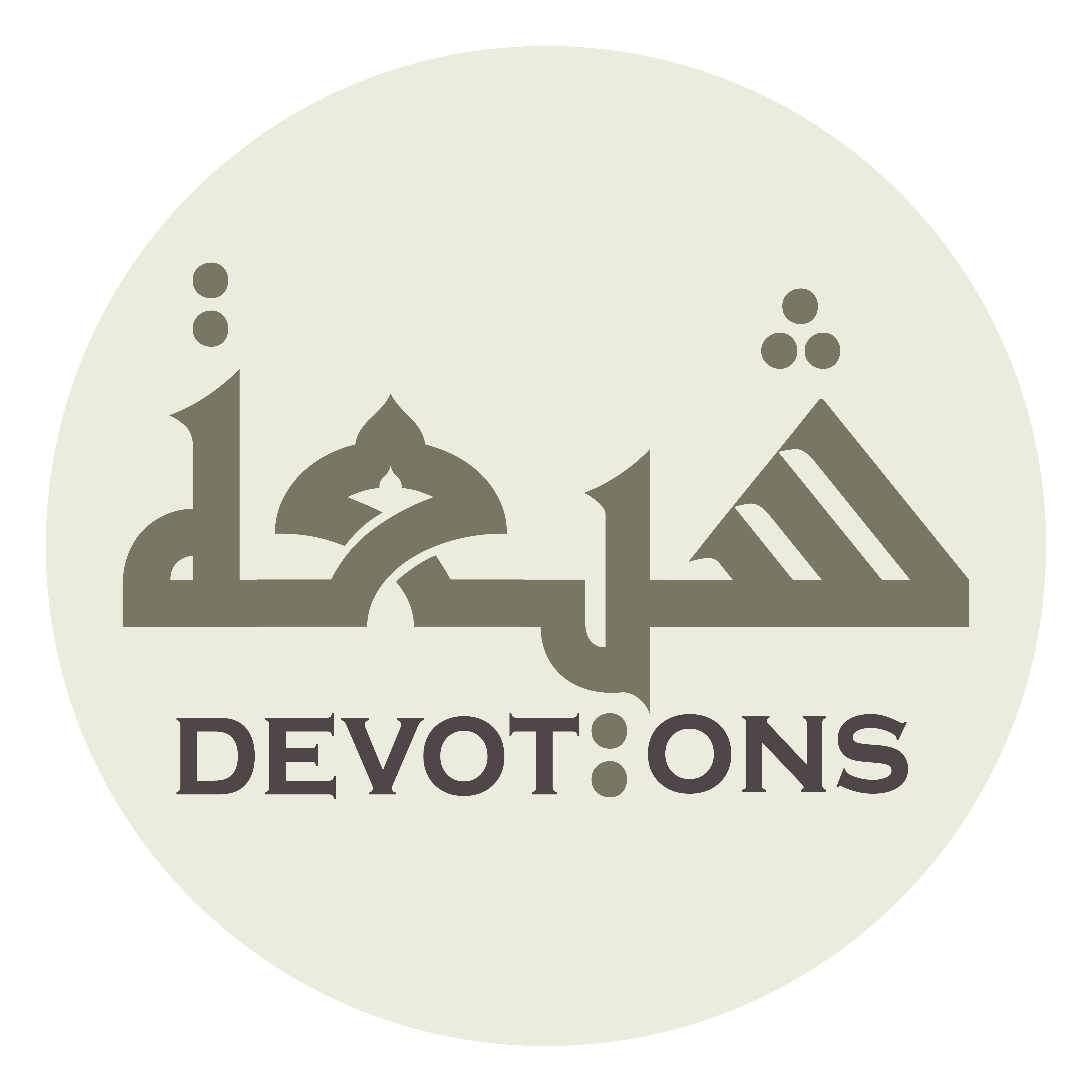 وَتَزِيدُنَا بِهِ قُوَّةً إِلَى قُوَّتِنَا

watazīdunā bihi quwwatan ilā quwwatinā

and add for us strength to our strength!
Dua 19 - Sahifat Sajjadiyyah
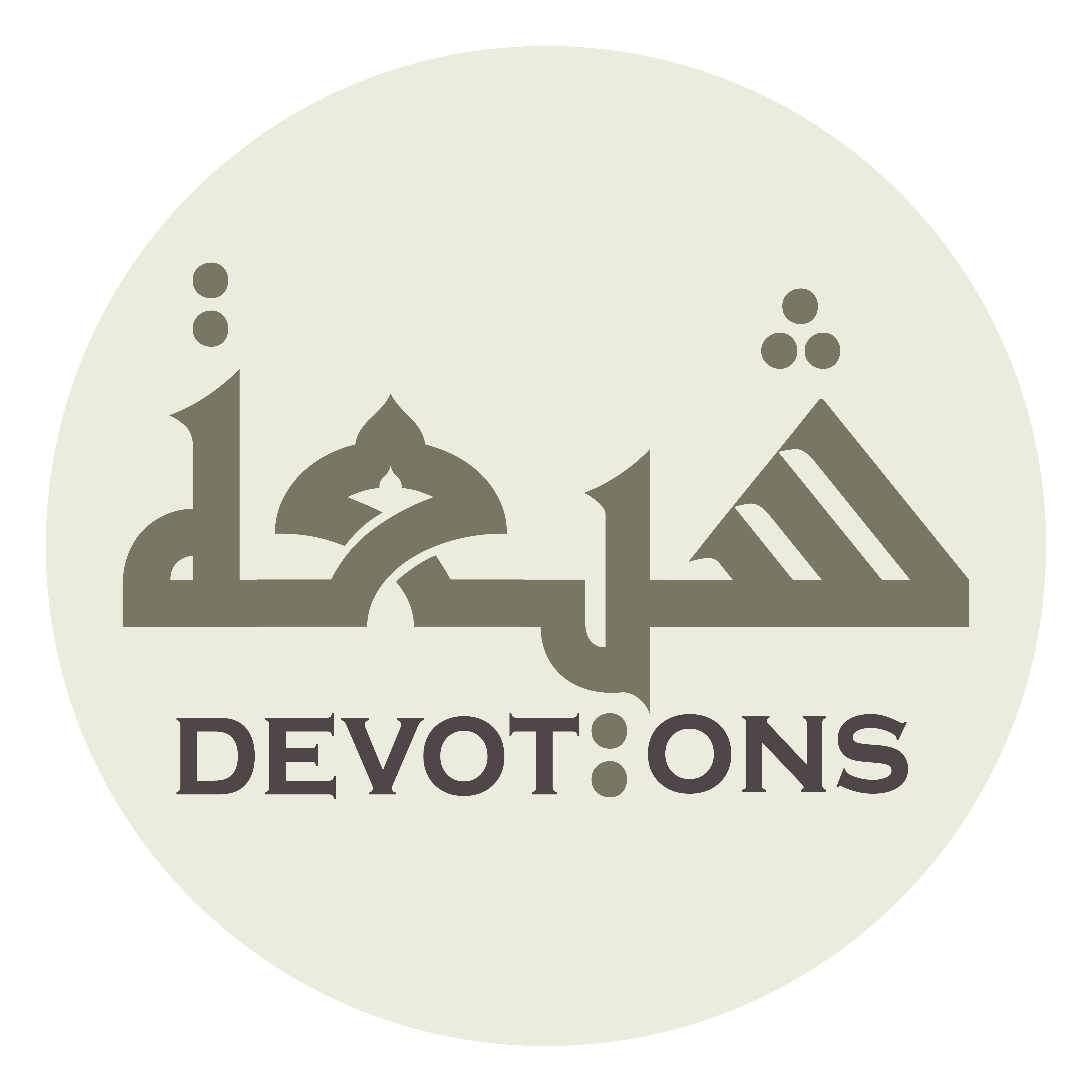 اَللَّهُمَّ لَا تَجْعَلْ ظِلَّهُ عَلَيْنَا سَمُومًا

allāhumma lā taj`al ẓillahu `alaynā samūmā

O God, make not the cloud's shadow over us a burning wind,
Dua 19 - Sahifat Sajjadiyyah
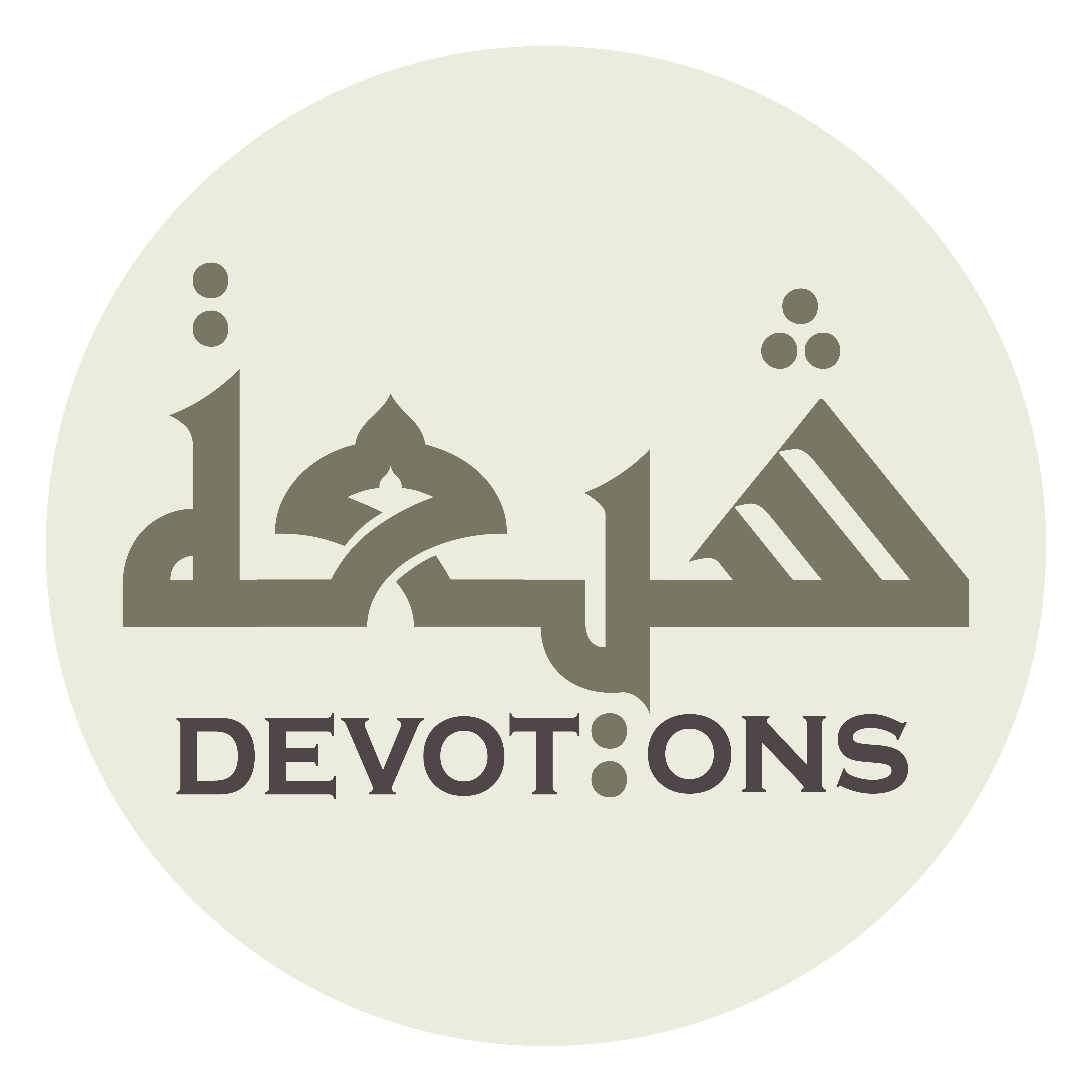 وَلَا تَجْعَلْ بَرْدَهُ عَلَيْنَا حُسُومًا

walā taj`al bar-dahu `alaynā ḥusūmā

allow not its coldness to be cutting,
Dua 19 - Sahifat Sajjadiyyah
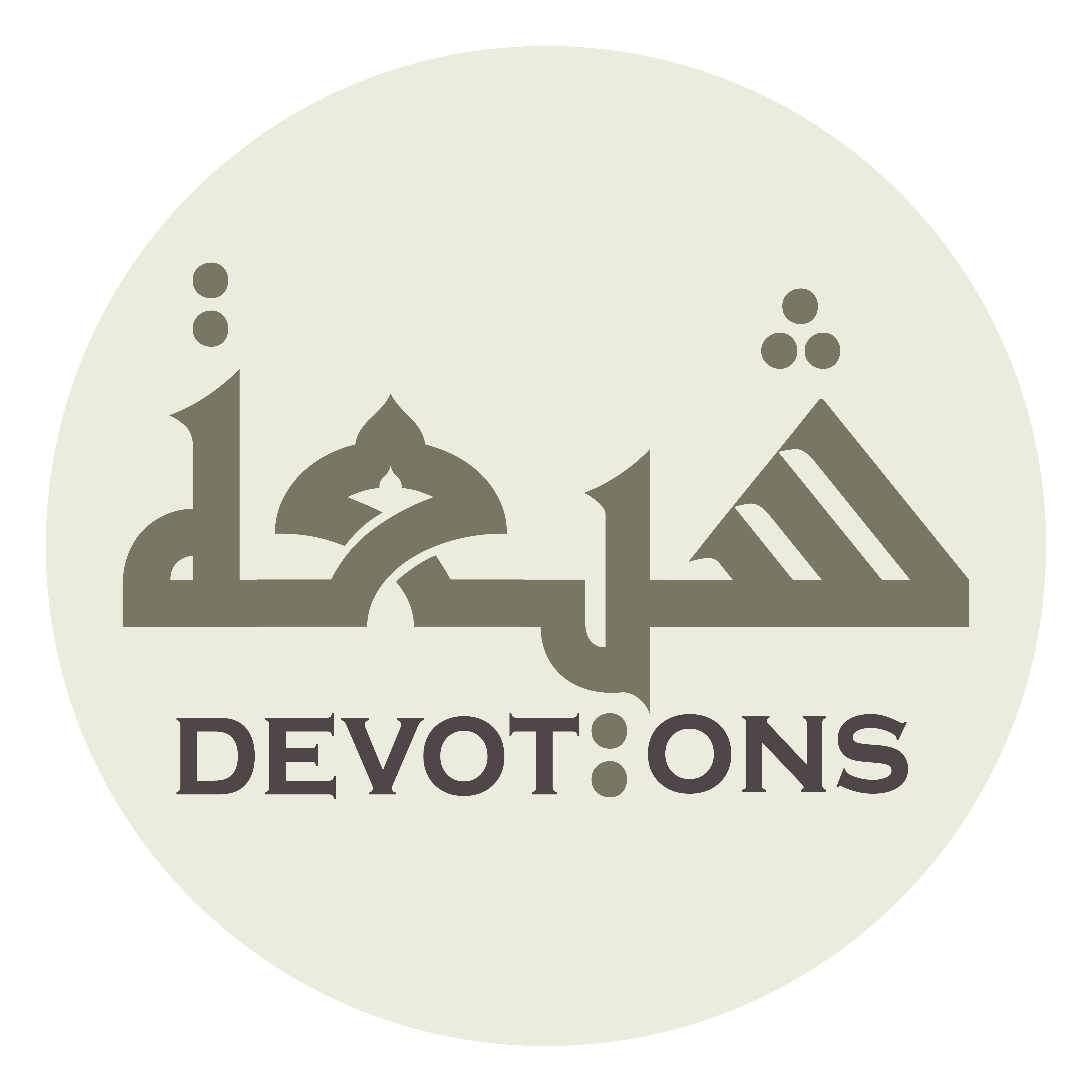 وَلَا تَجْعَلْ صَوْبَهُ عَلَيْنَا رُجُومًا

walā taj`al ṣawbahu `alaynā rujūmā

let not its pouring down upon us be a stoning,
Dua 19 - Sahifat Sajjadiyyah
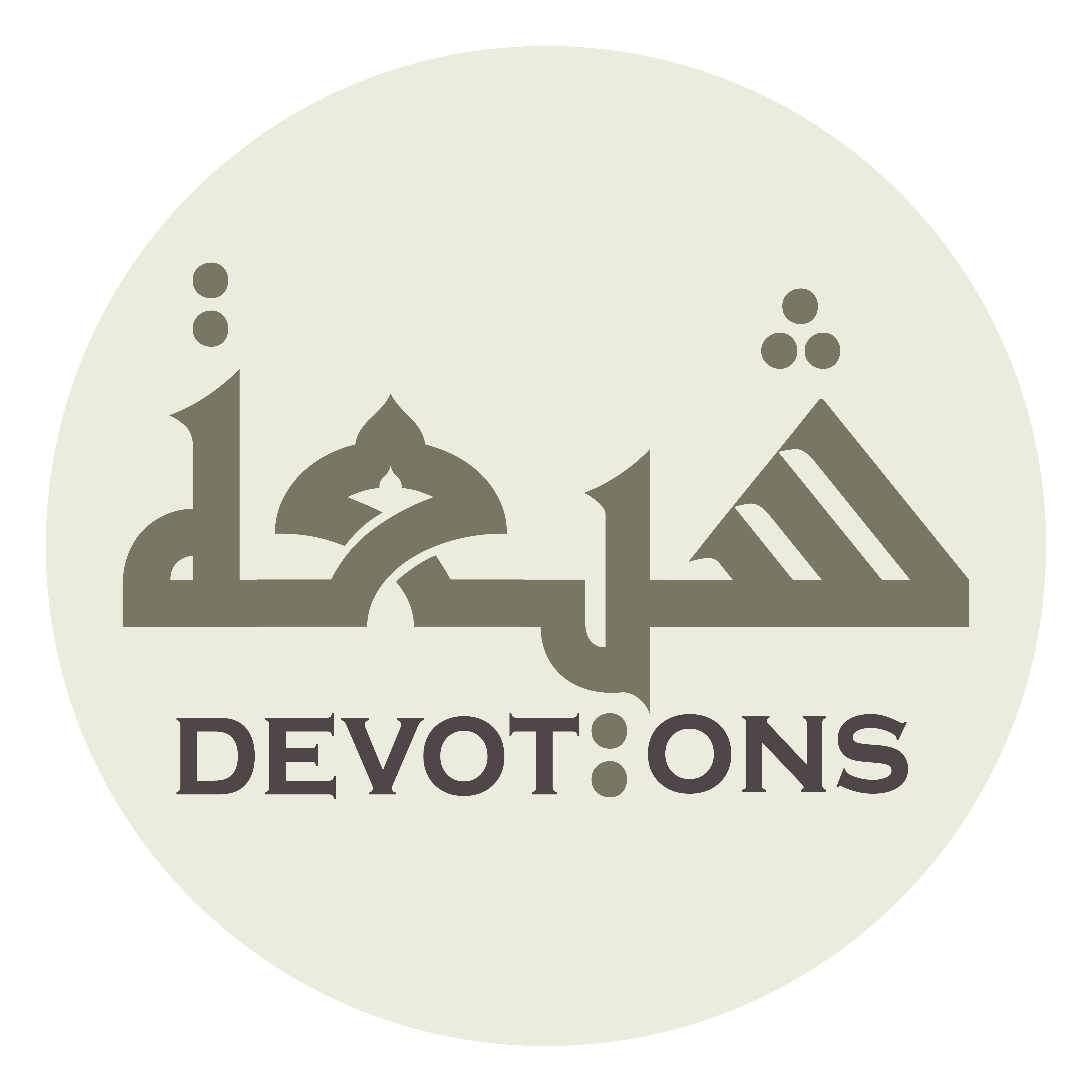 وَلَا تَجْعَلْ مَاءَهُ عَلَيْنَا أُجَاجًا

walā taj`al mā-ahu `alaynā ujājā

and make not its waters for us bitter!
Dua 19 - Sahifat Sajjadiyyah
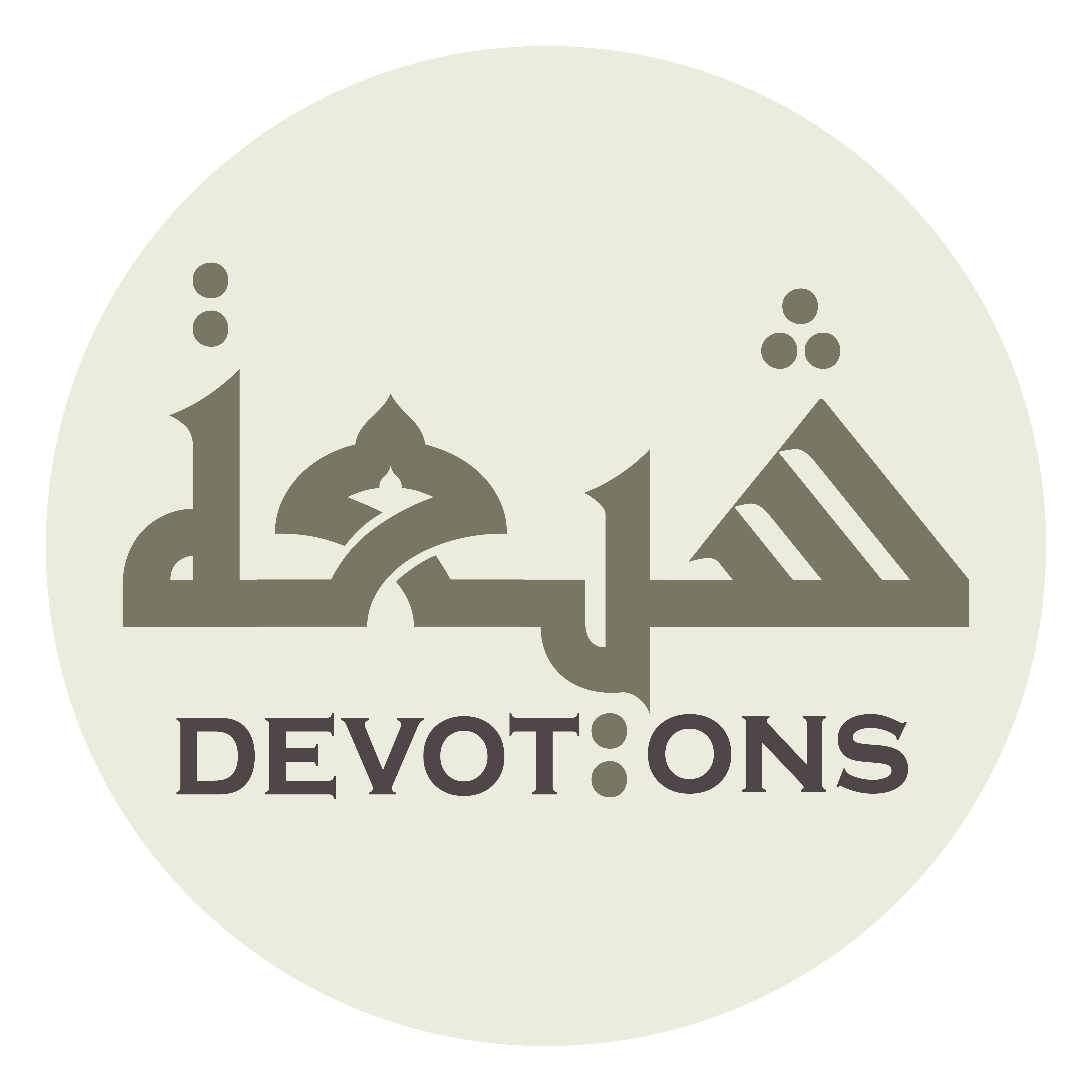 اَللَّهُمَّ صَلِّ عَلَى مُحَمَّدٍ وَ آلِ مُحَمَّدٍ

allāhumma ṣalli `alā muḥammadin wa āli muḥammad

O God, bless Muhammad and his Household
Dua 19 - Sahifat Sajjadiyyah
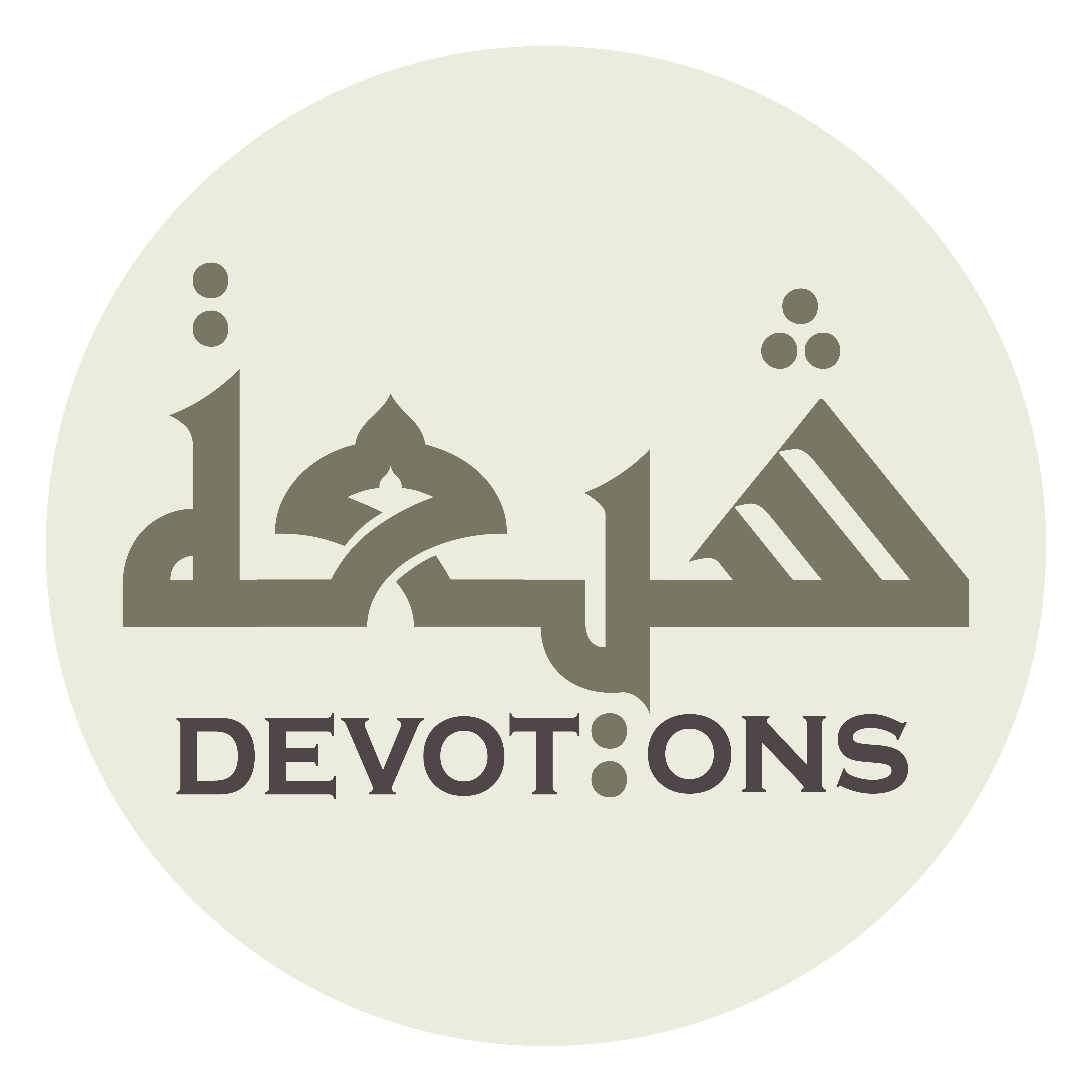 وَارْزُقْنَا مِنْ بَرَكَاتِ السَّمَاوَاتِ وَالْأَرْضِ

war-zuqnā min barakātis samāwāti wal-ar-ḍ

and provide us with the blessings of the heavens and the earth!
Dua 19 - Sahifat Sajjadiyyah
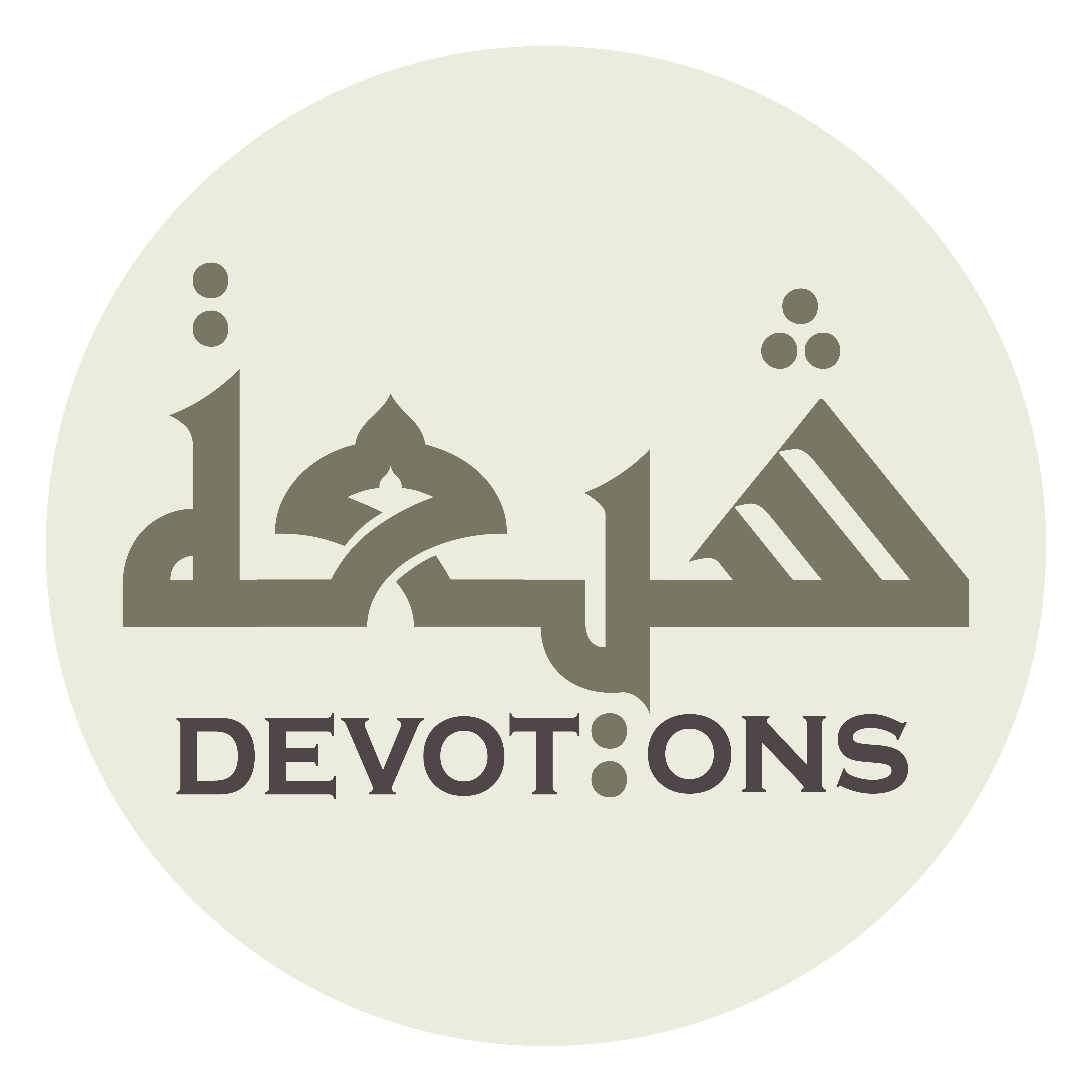 إِنَّكَ عَلَى كُلِّ شَيْءٍ قَدِيرٌ

innaka `alā kulli shay-in qadīr

"Thou art powerful over everything"! (3:26)
Dua 19 - Sahifat Sajjadiyyah